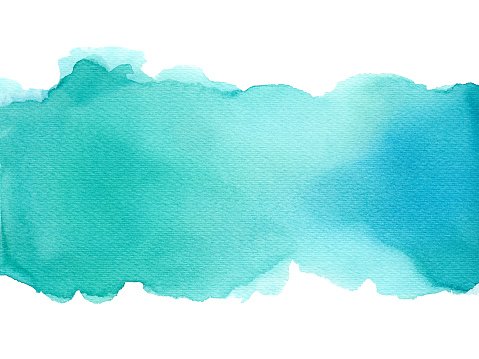 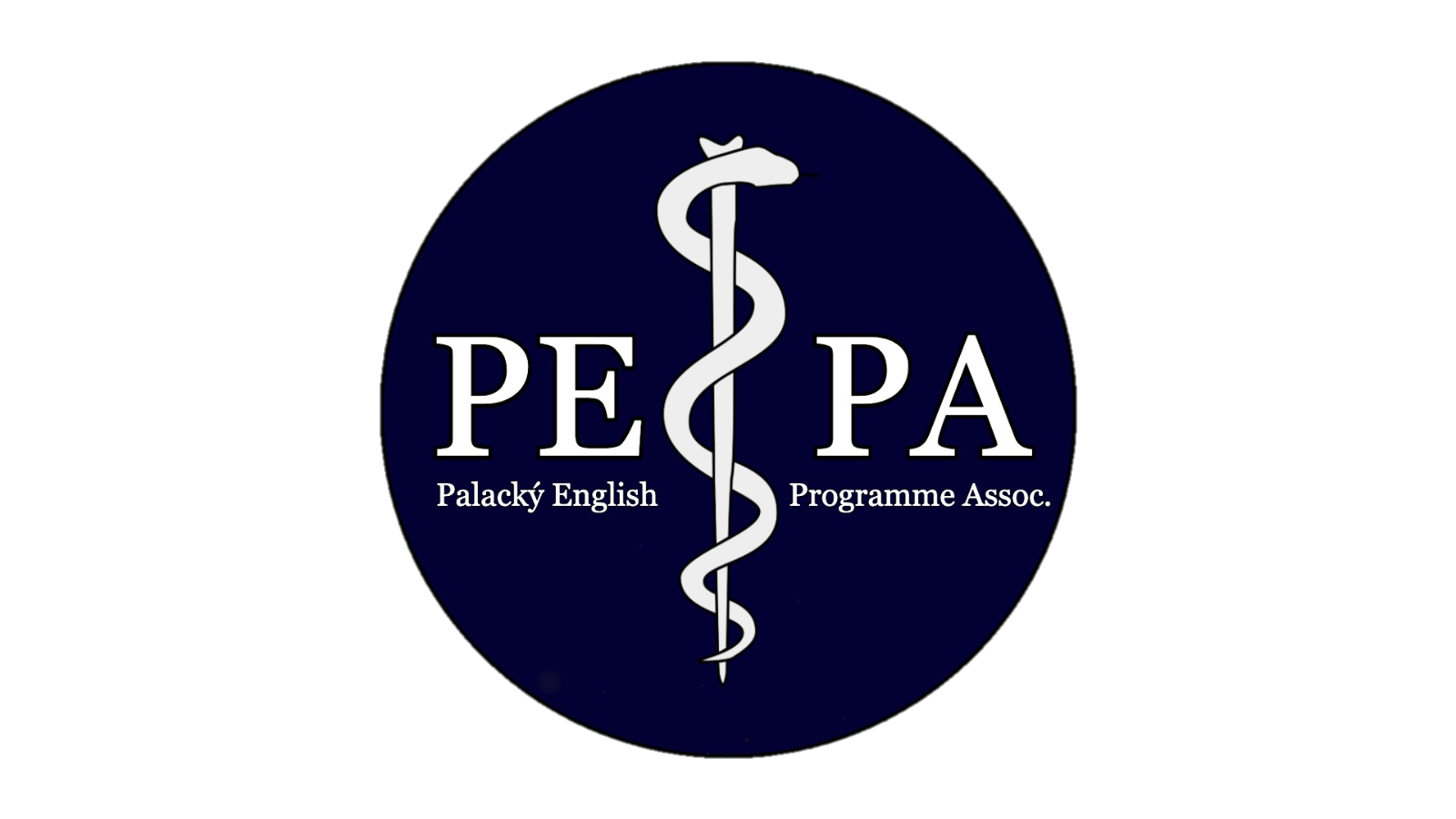 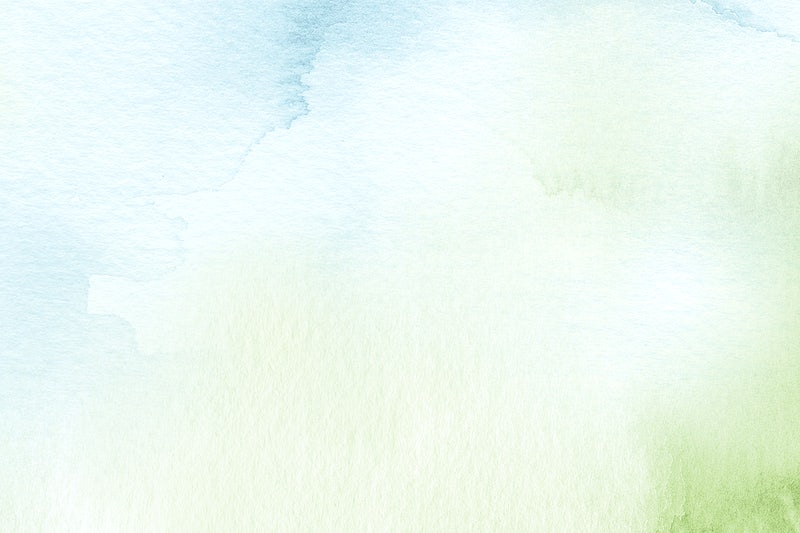 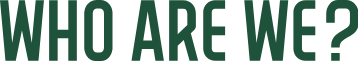 We are the student organisation for the Palacky English medical and dental programmes
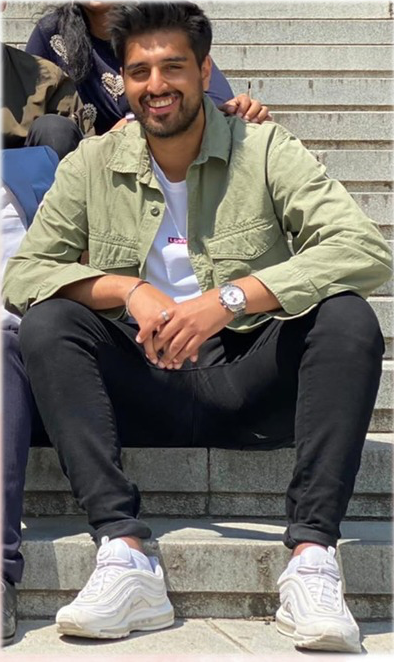 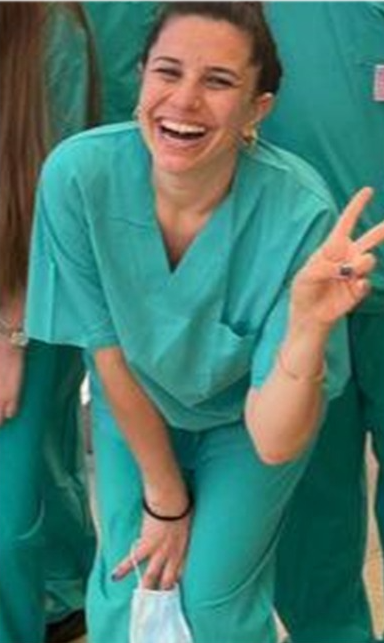 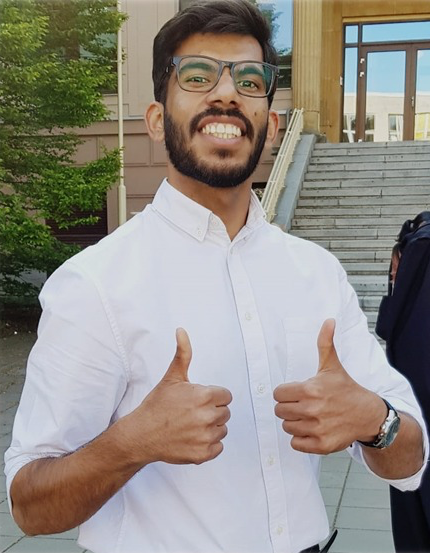 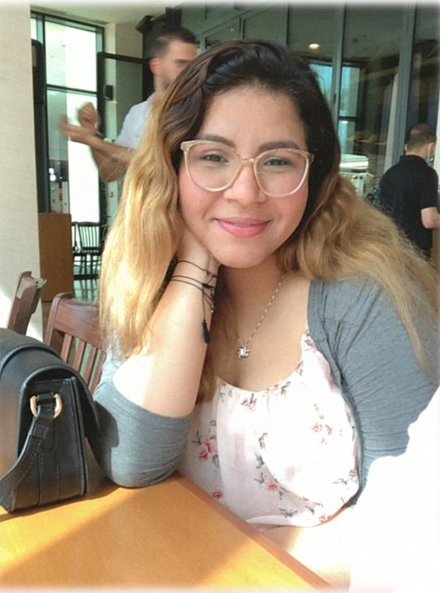 PRESIDENT
VICE-PRESIDENT
TREASURER
PUBLIC RELATIONS
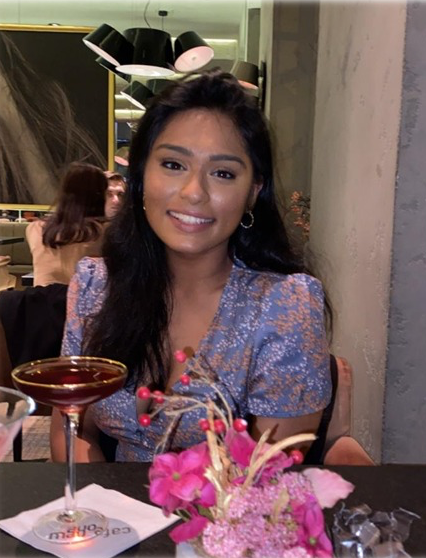 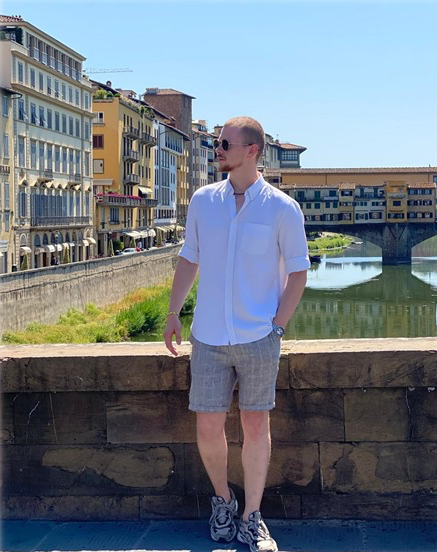 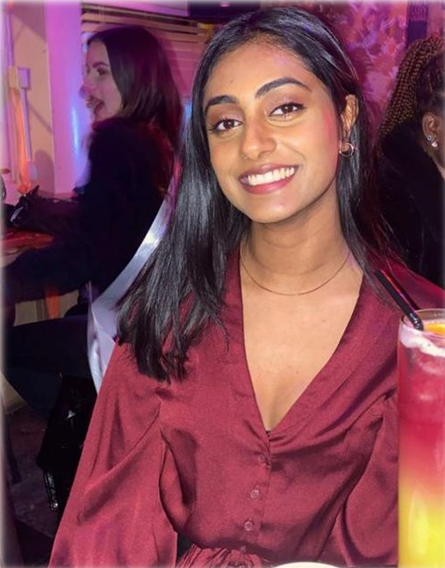 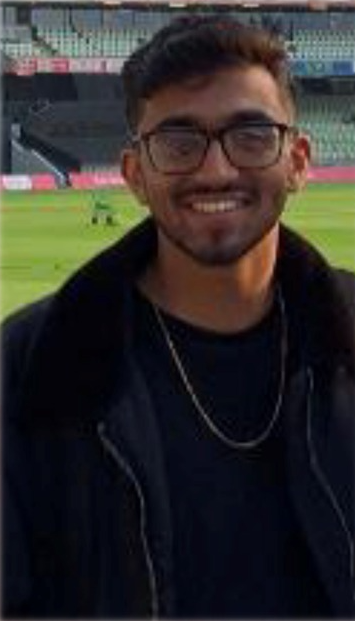 SOCIETIES REP
STUDENT SUPPORT LIASION
SPORTS REP
EDUCATION REP
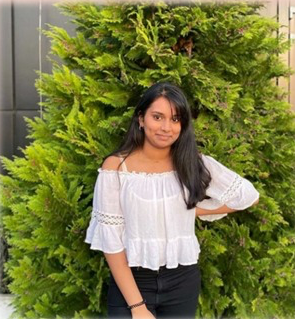 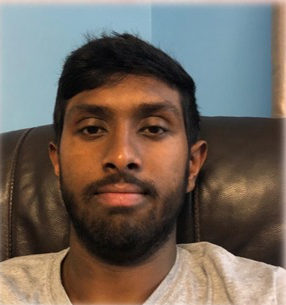 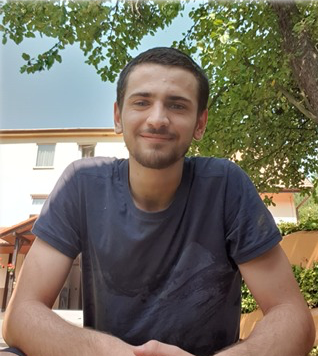 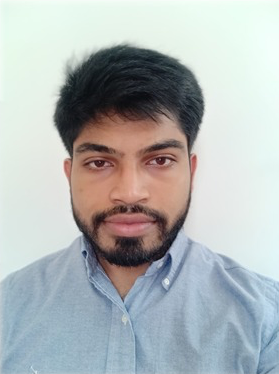 MED REP - LOWER
DENT REP - UPPER
MED REP- UPPER
DENT REP - LOWER
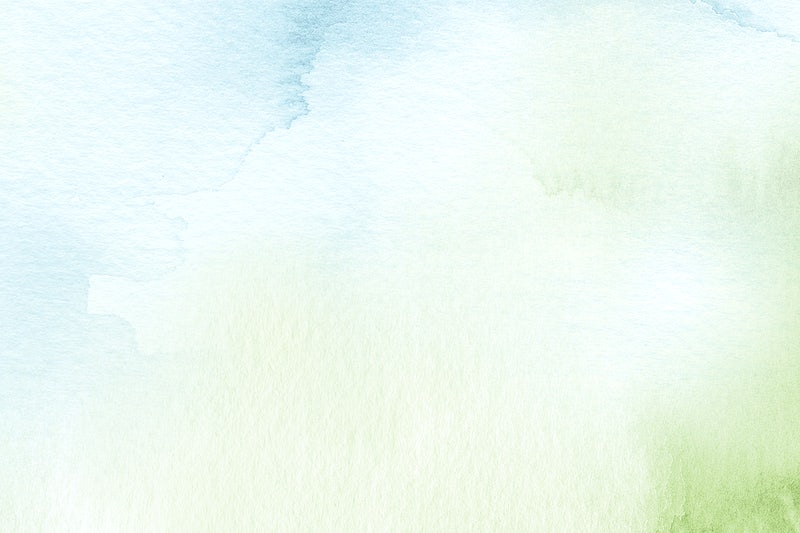 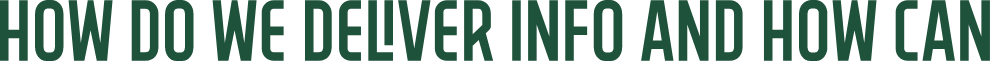 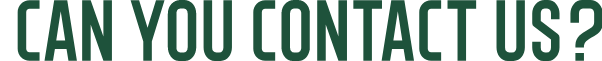 1) Social Media 
2) Whatsapp, direct messages 
3) Email: kameron321@yahoo.com
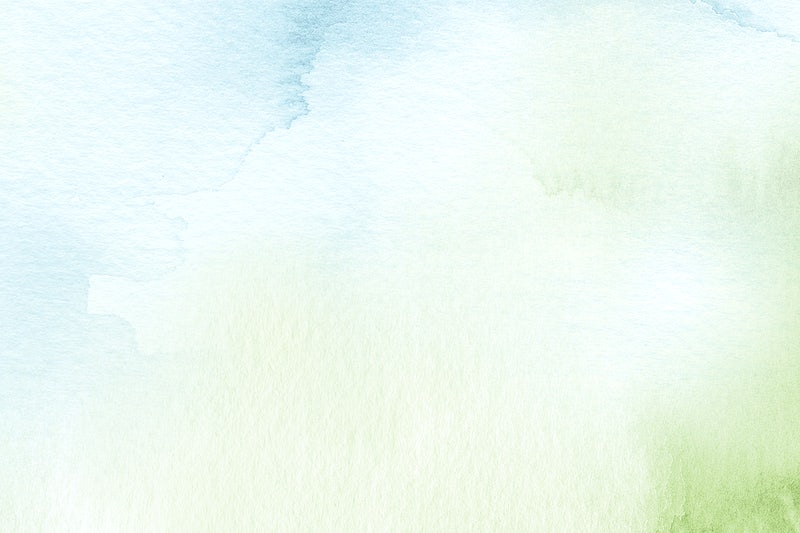 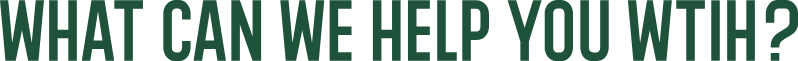 Problems with exam dates 
Social events
Student support
General Advice – Revision plans, home/social problems, ANYTHING! 
Healthcare at Nej
- Male: Kameron
Female: Mayuri and Magdalin 
Can’t help with: visa, residency, insurance questions – Ms Jana Osmani
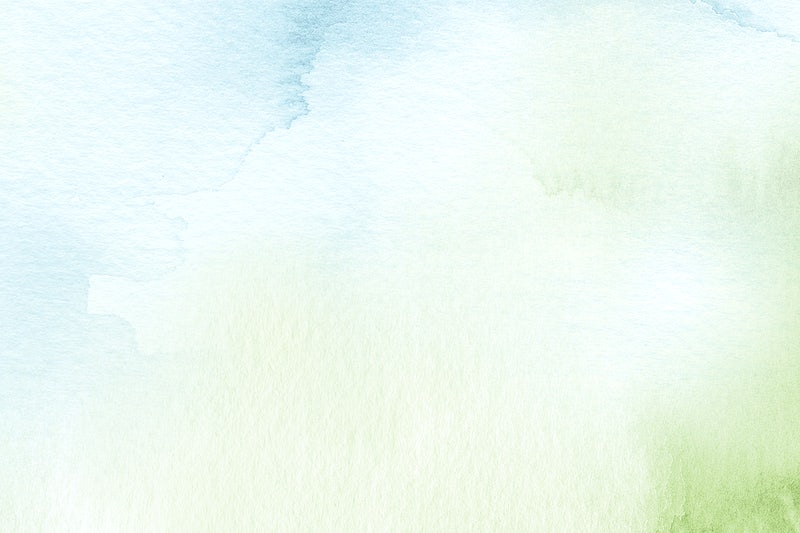 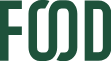 We will be putting up posts on social media with recommendations
Globus (Nej), Billa (Uni + centrum), Albert (Uni + centrum + Santovka) , Lidl (Nej – there are others….. My preference).
Santovka 
Centrum – pubs (lunch menus), Indian, Sushi, Burgers, Pizza
Delivery services- Damejidlo, Wolt (webistes and apps available)
Menzas – Food Credit via Portal (Hearty, Cheap, Preorder)
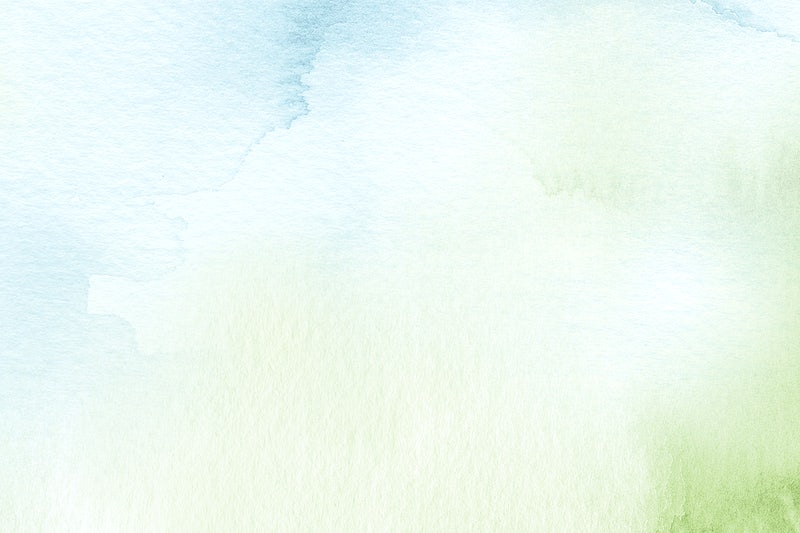 TRAVEL!
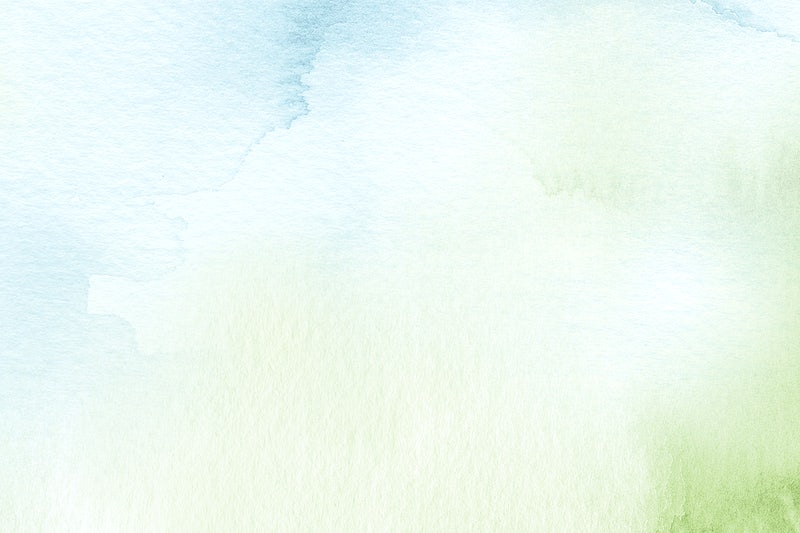 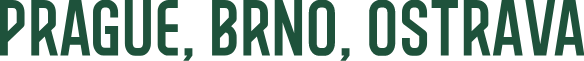 Easy to travel to nearby cities via coaches and trains
Regiojet- ISIC discount 
Ceske Drahy- ISIC discount
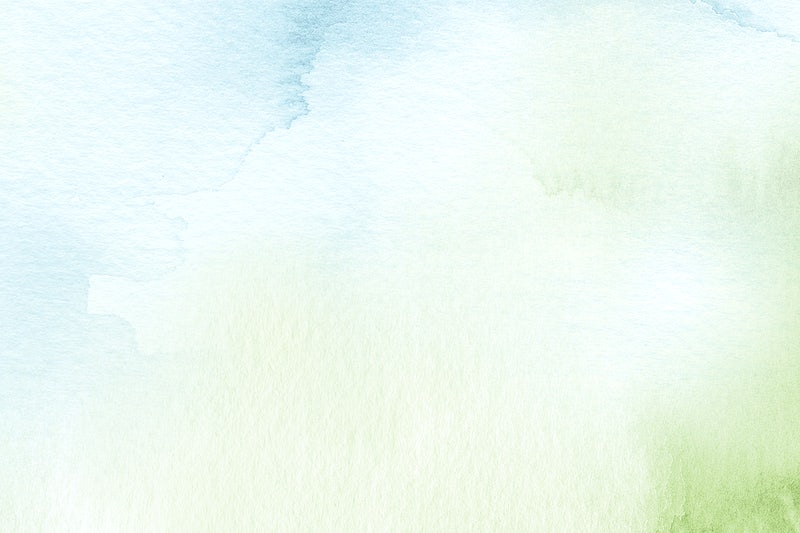 APPS
UPOL App (Schedule + Exams sign up)
PUBTRAN/IDOS
GOOGLE TRANSLATE
BOLT
GT TAXI APP
LIDL PLUS
WOLT/DAMEJIDLO
REGIOJET/Muj VLAK (Ceske Drahy)
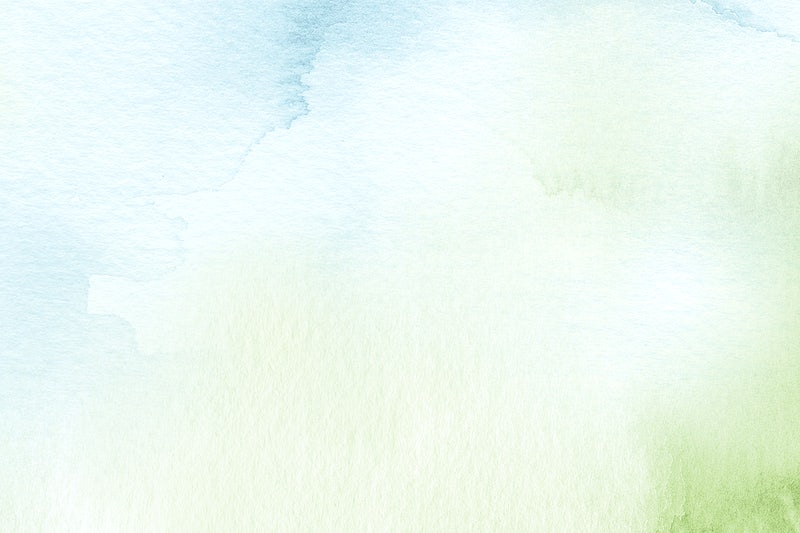 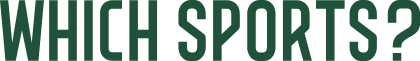 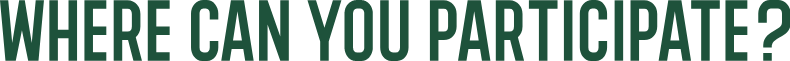 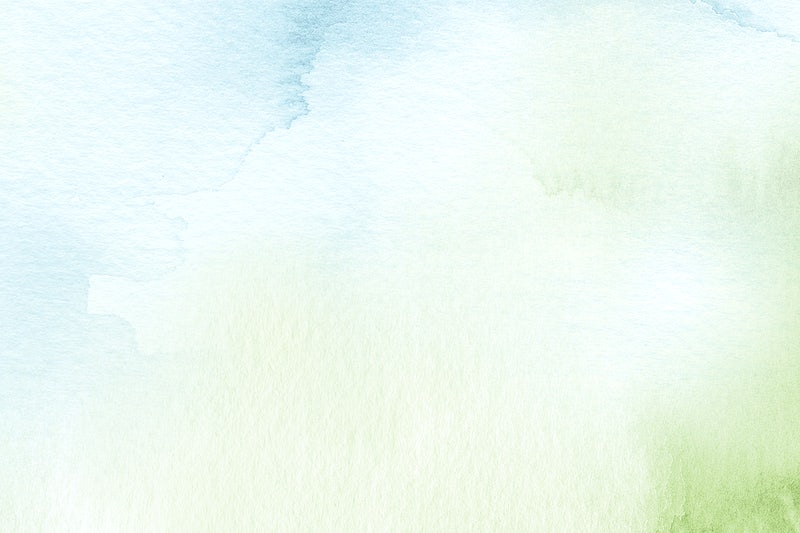 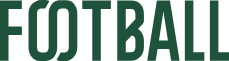 Booking football pitches at Nove Sady
—> David: +420 724 710731
Price: 600kc for 2hrs
Nove Sady - Pitches
11-a-side Team – 
English programme 
League —> Mid October 
Tournament –> Summer 
UIMS
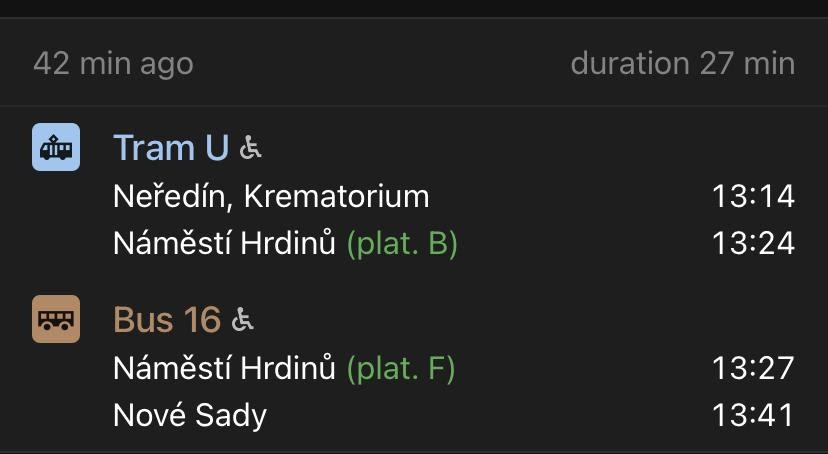 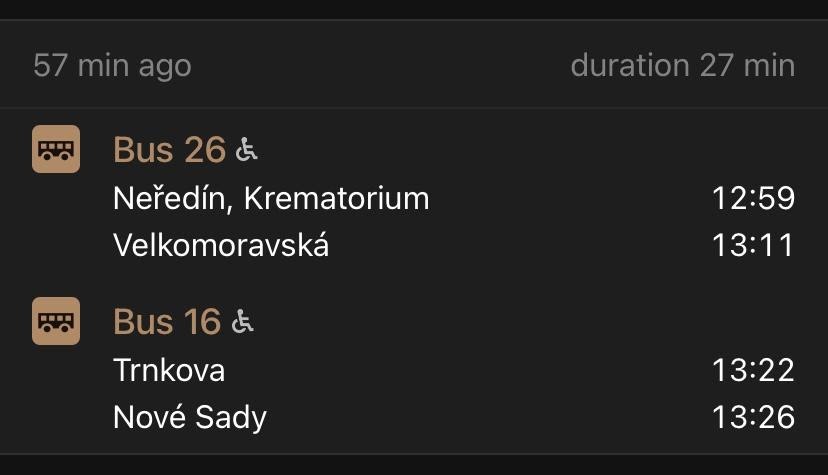 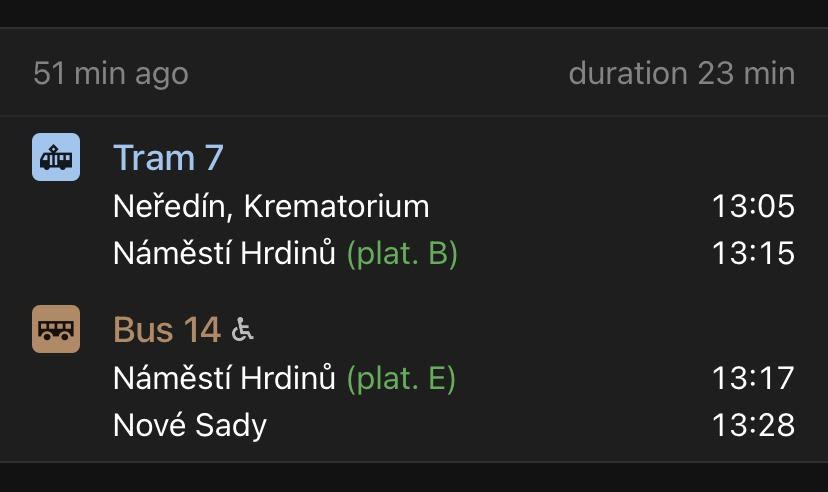 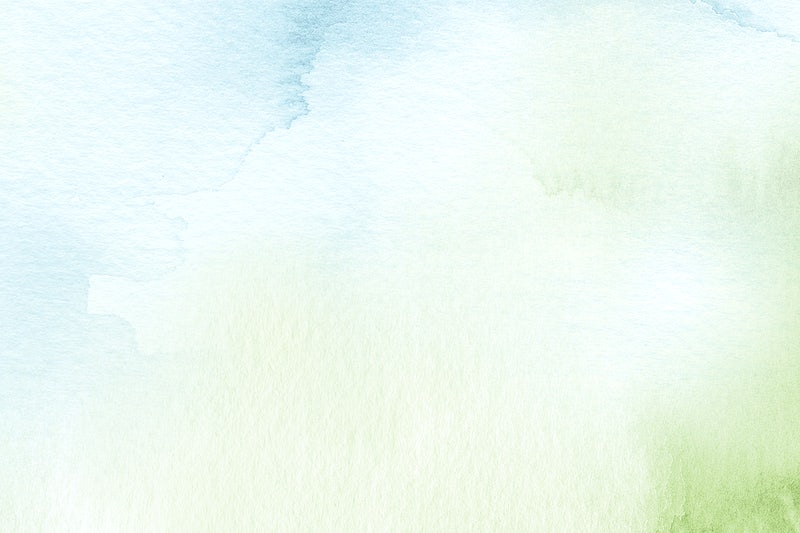 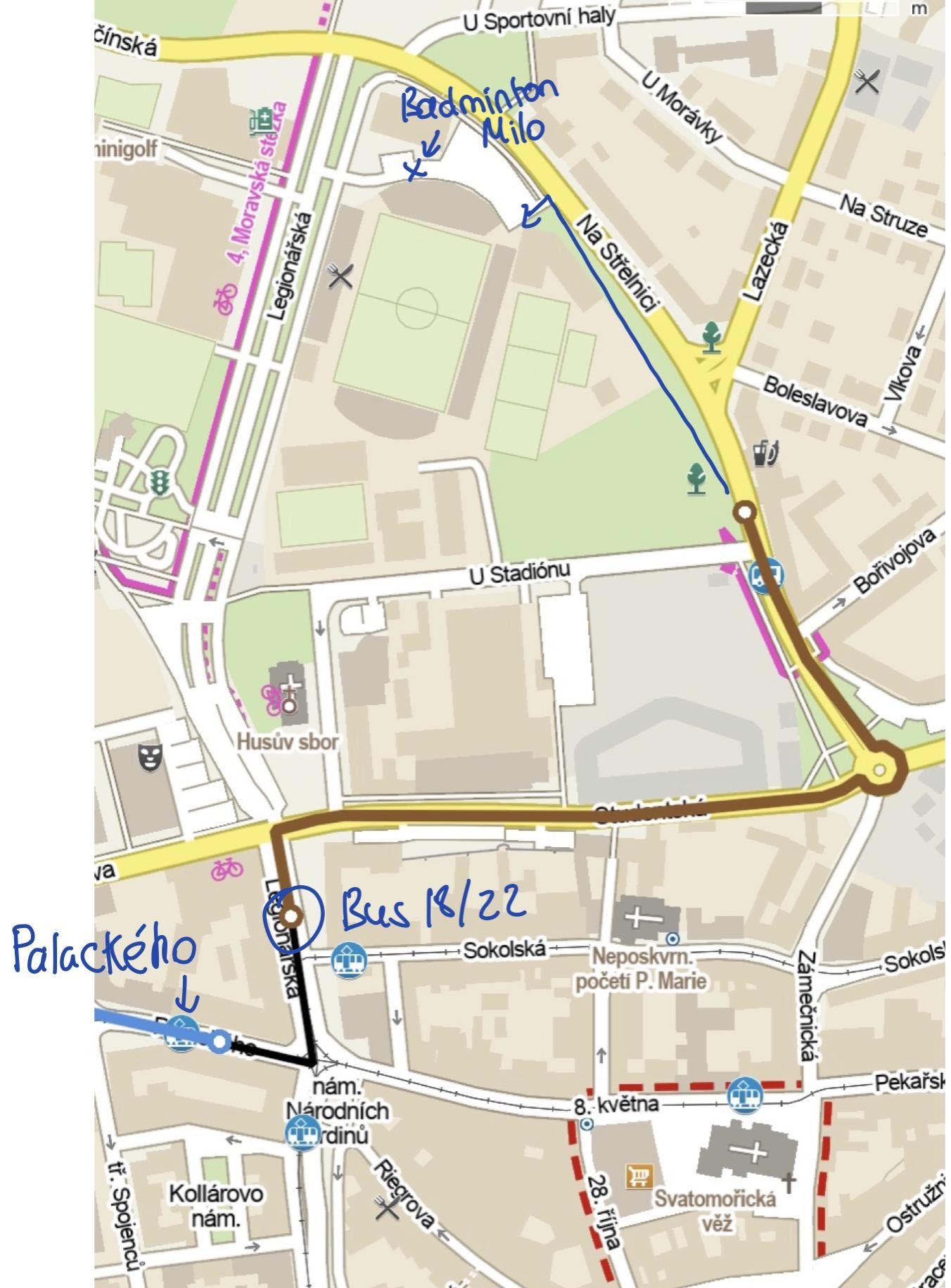 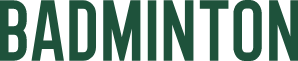 Every Tuesday
2 hours 
Doubles and Singles
100kc each
50kc rent a racket
Badminton Milo, Na Střelnici 37, 779 00 Olomouc, Czechia
Neredin Krematorium [7] or [U] —> Bus 18 or 22 —> 6/7 min walk
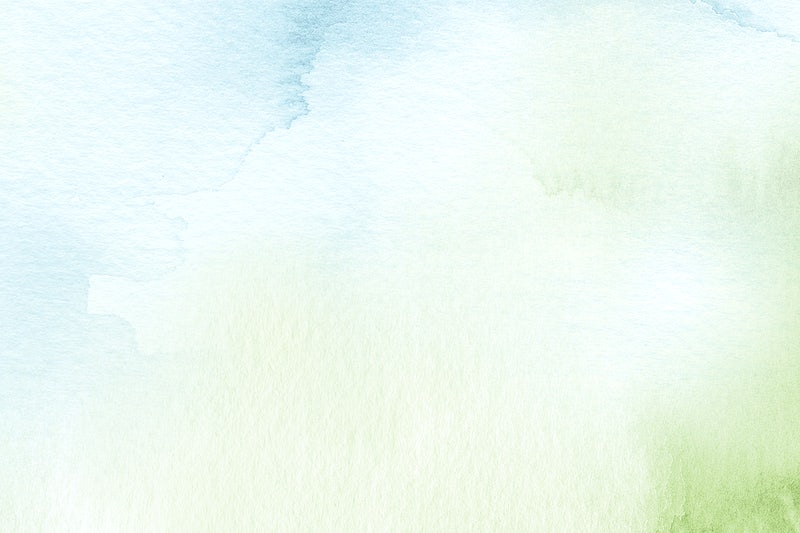 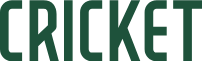 Play in Neredin 
Decide team based on numbers
Group Chat - Whatsapp
 11-a-side 
Once a week – mid week
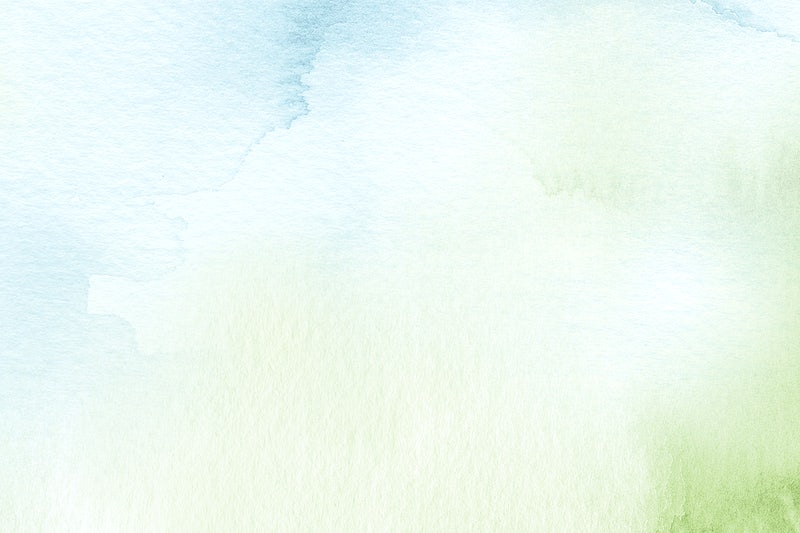 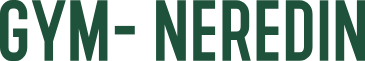 500 Kc per term
Requires ISIC 
Basement of N1
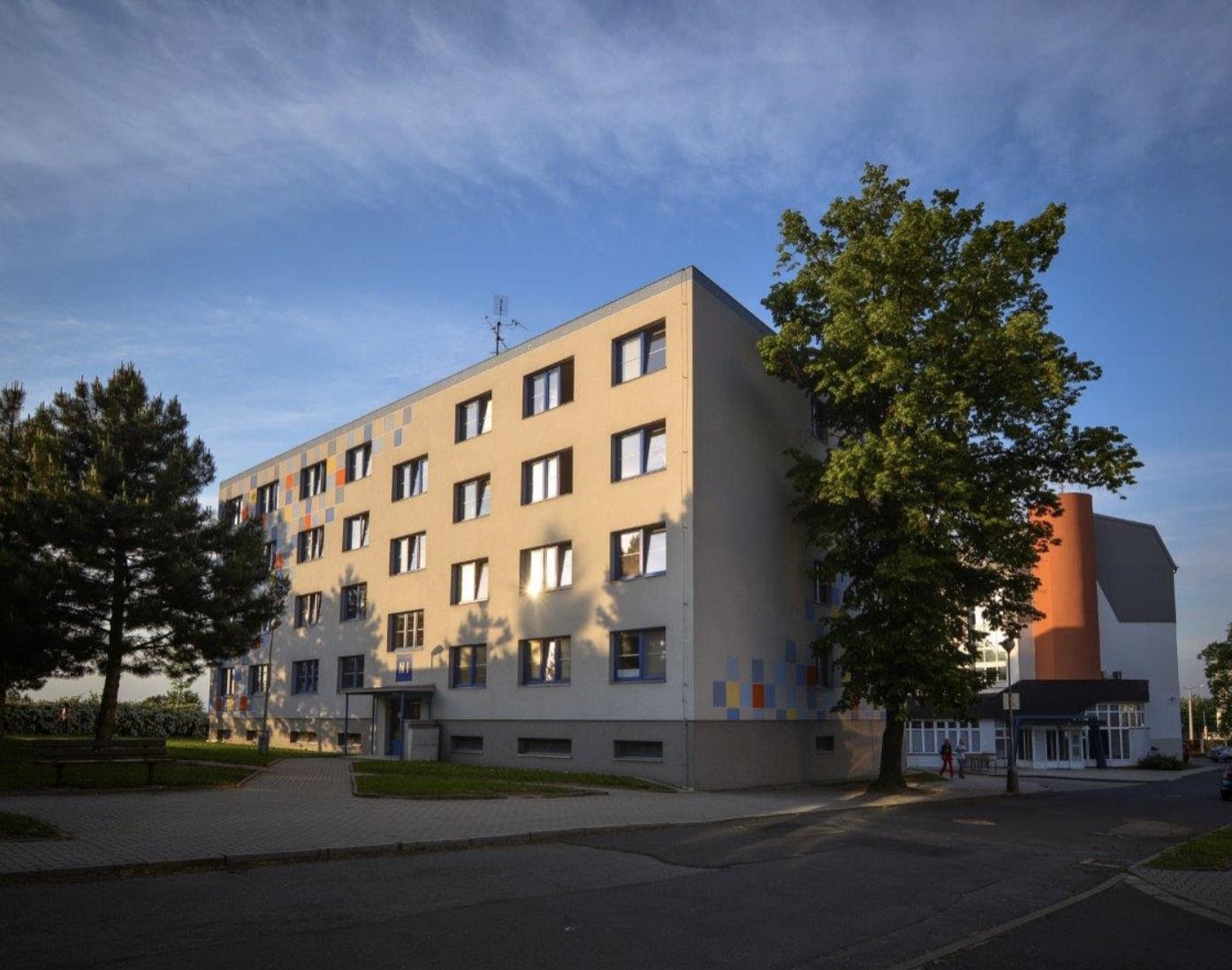 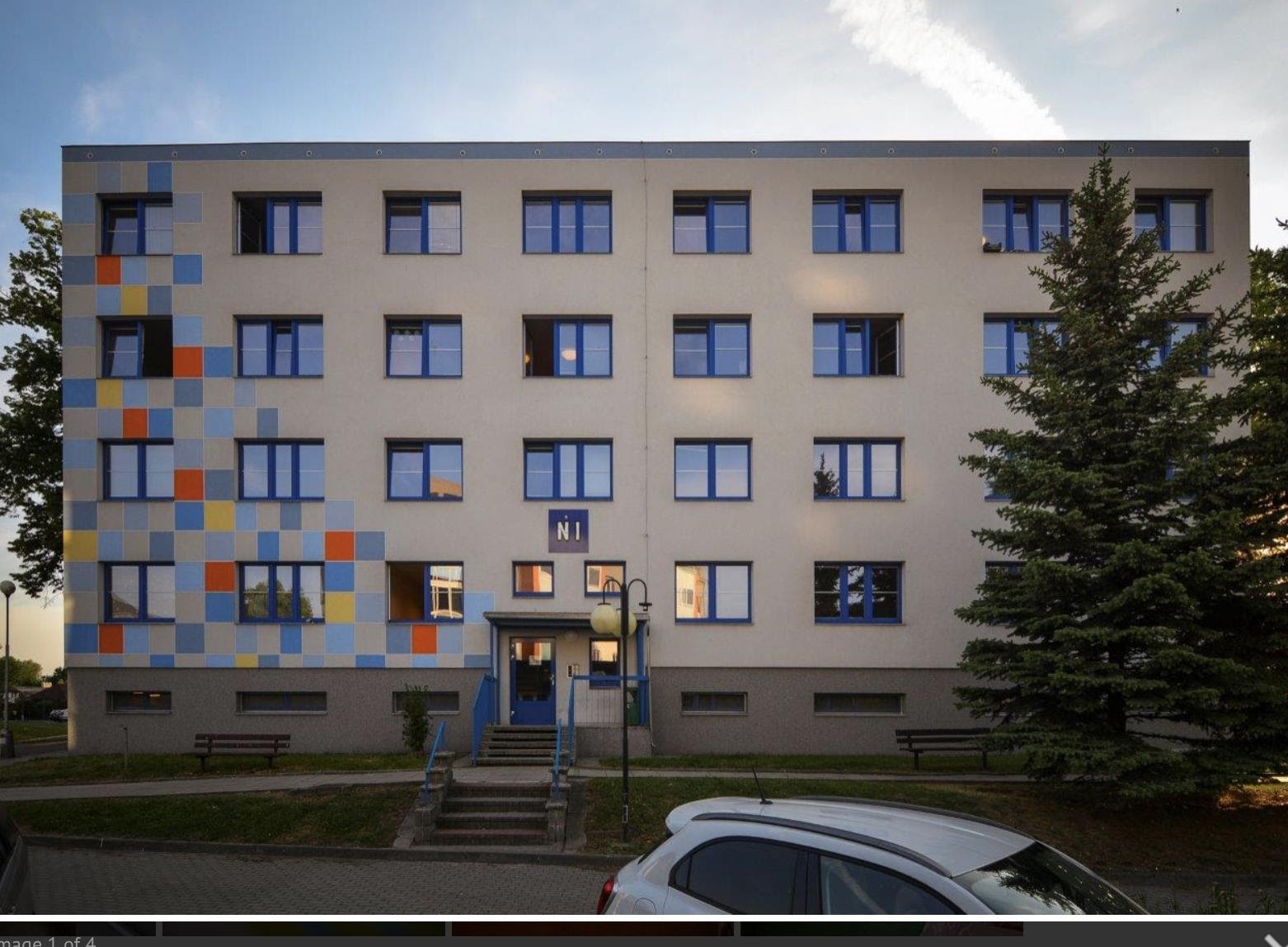 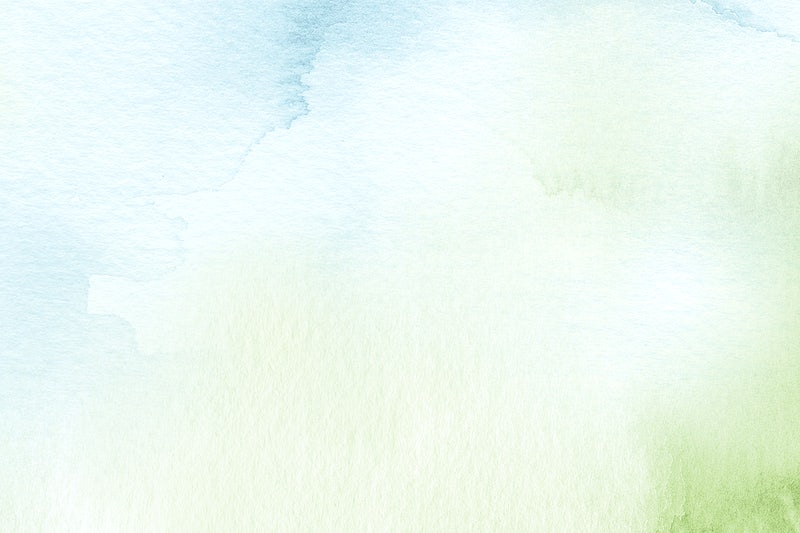 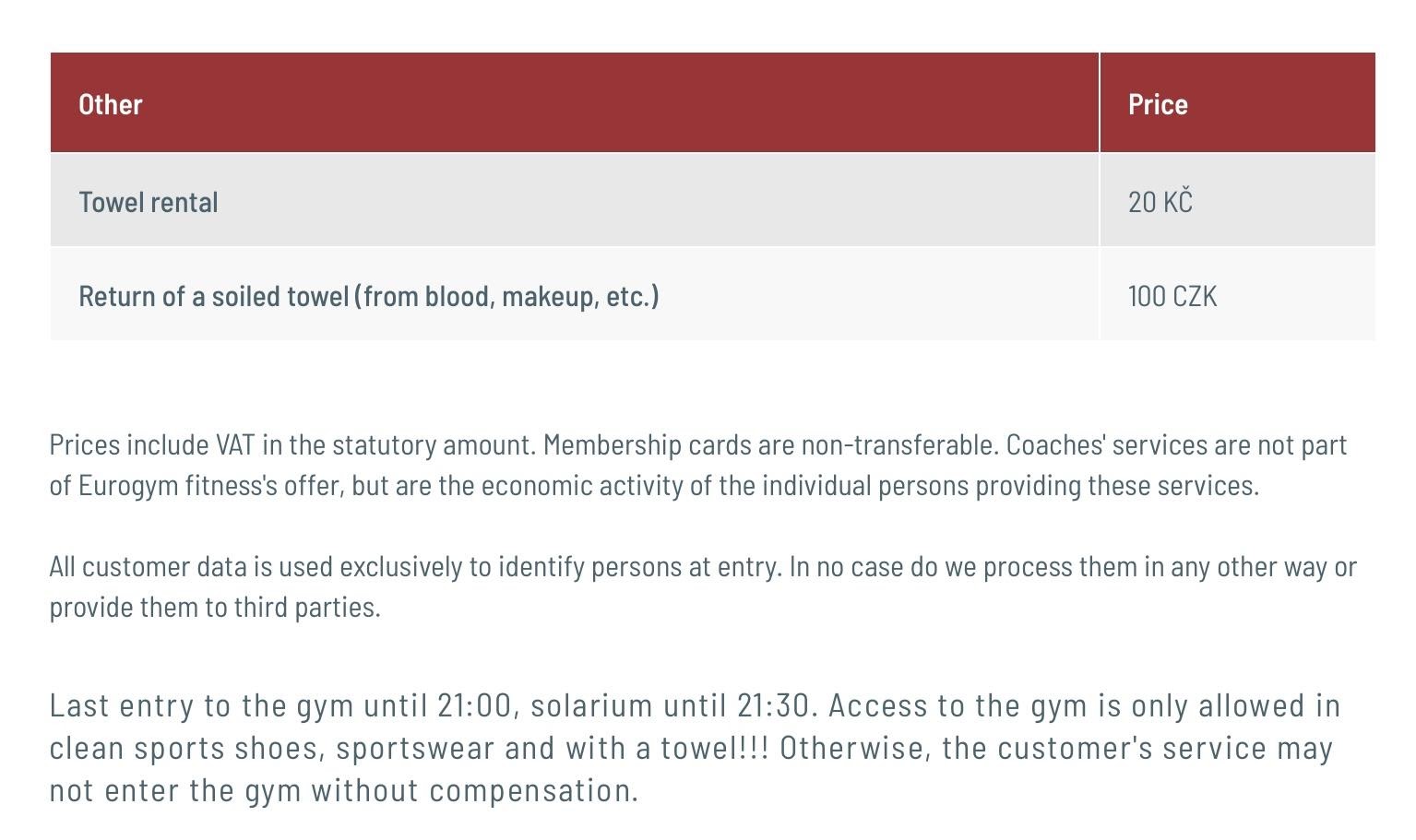 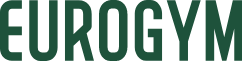 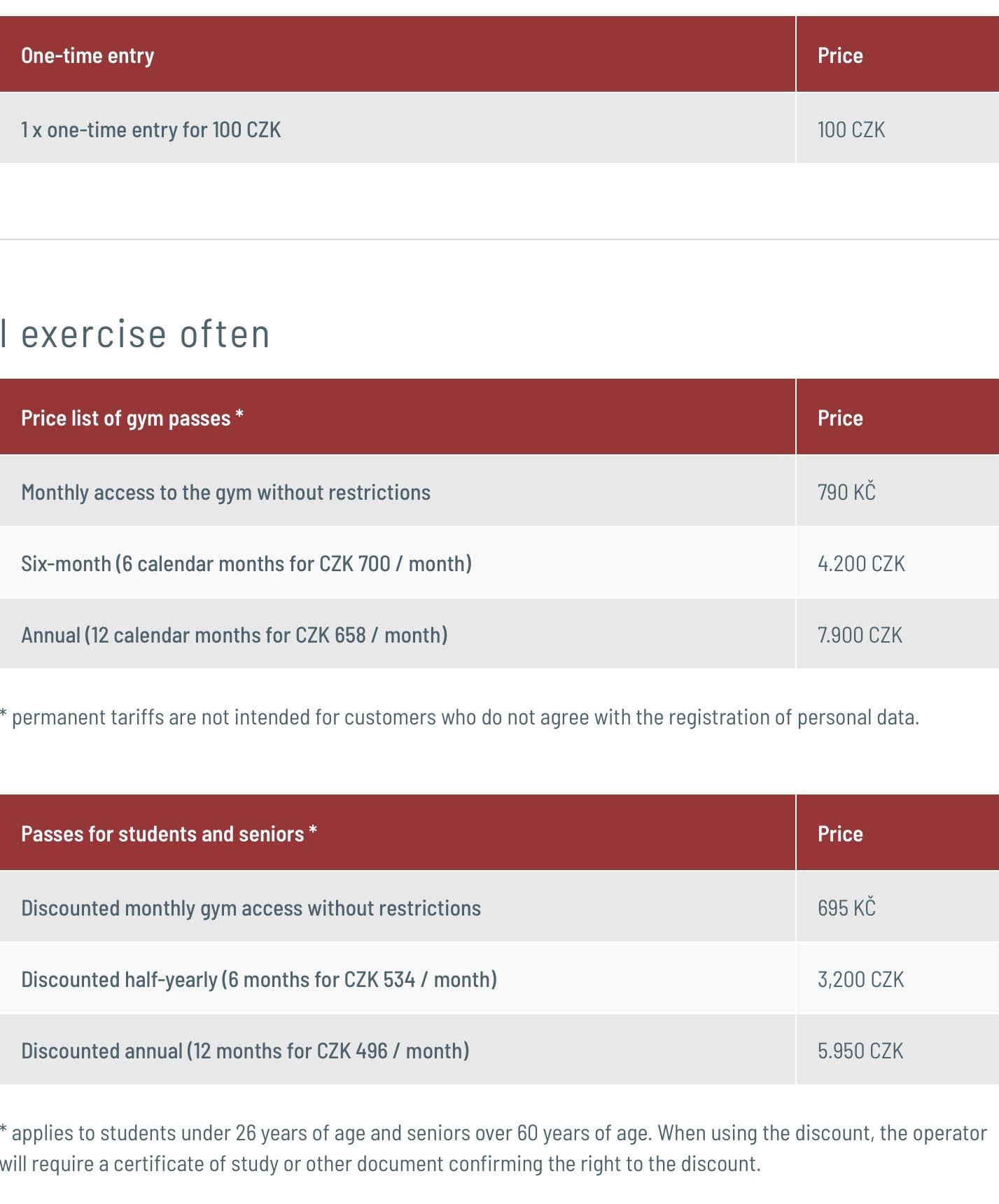 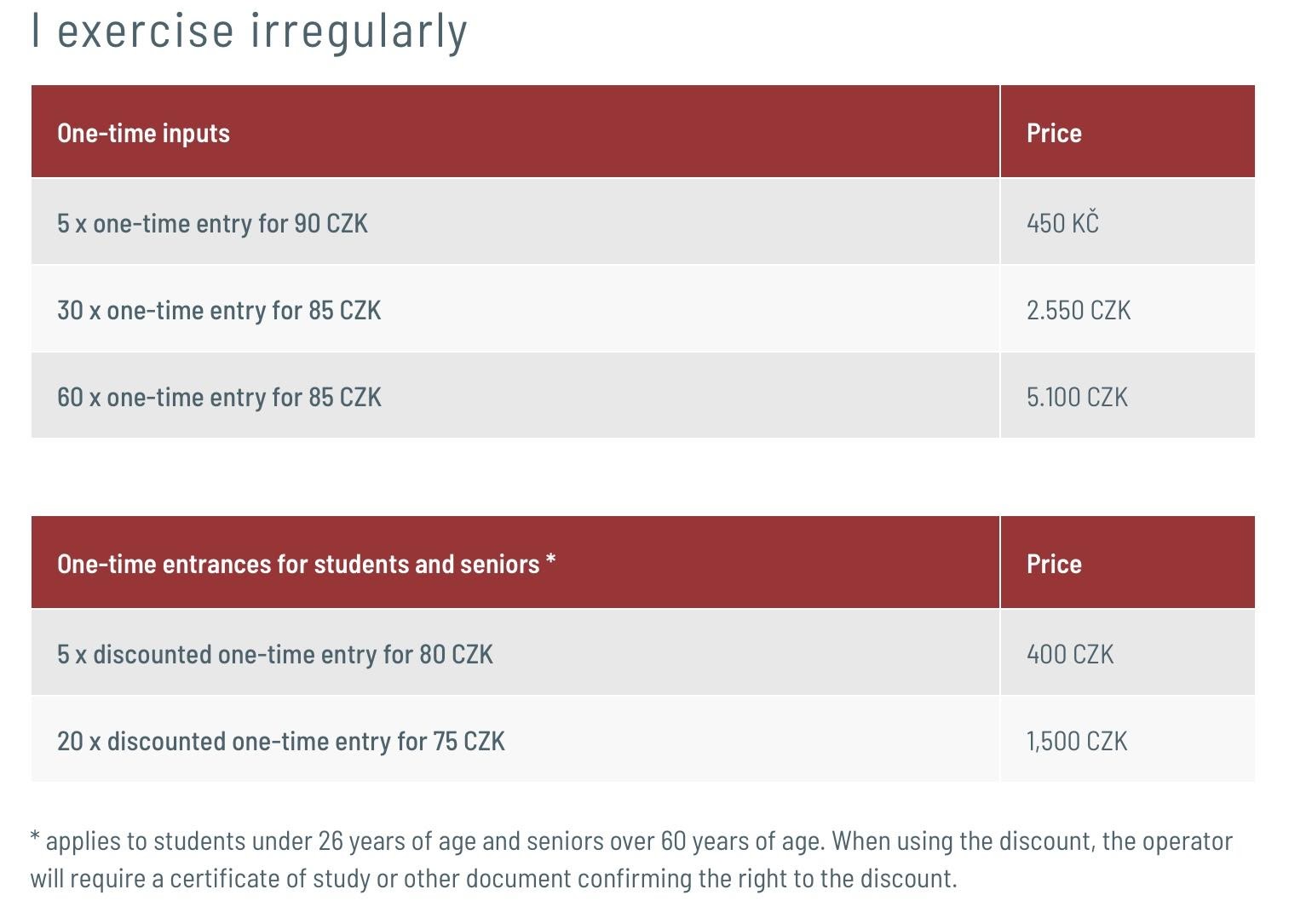 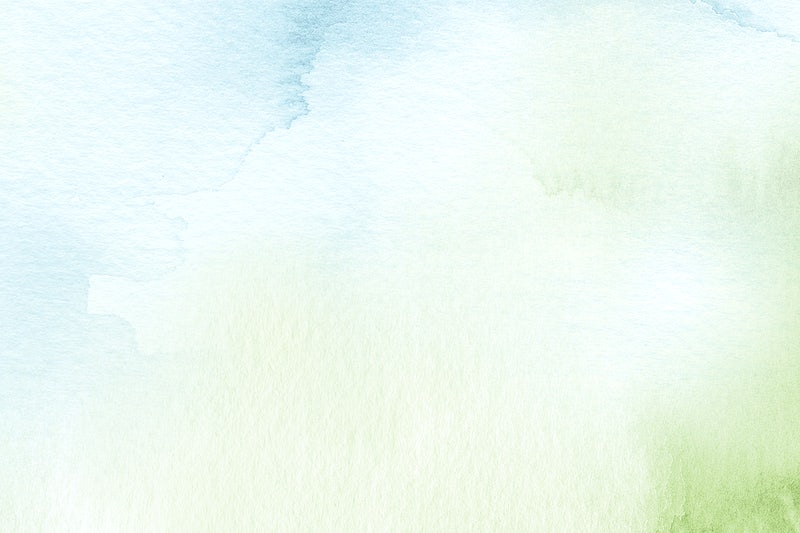 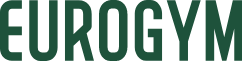 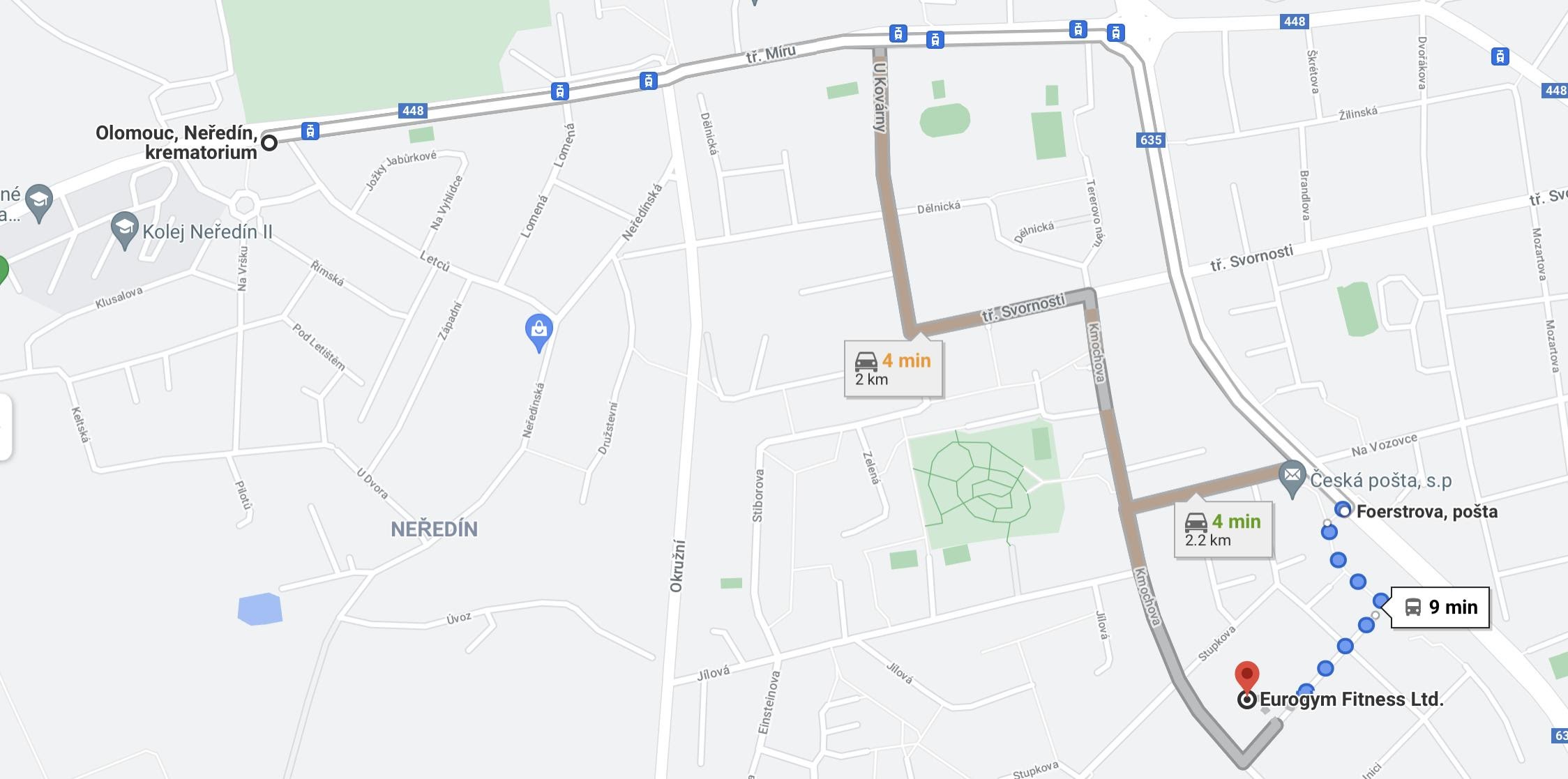 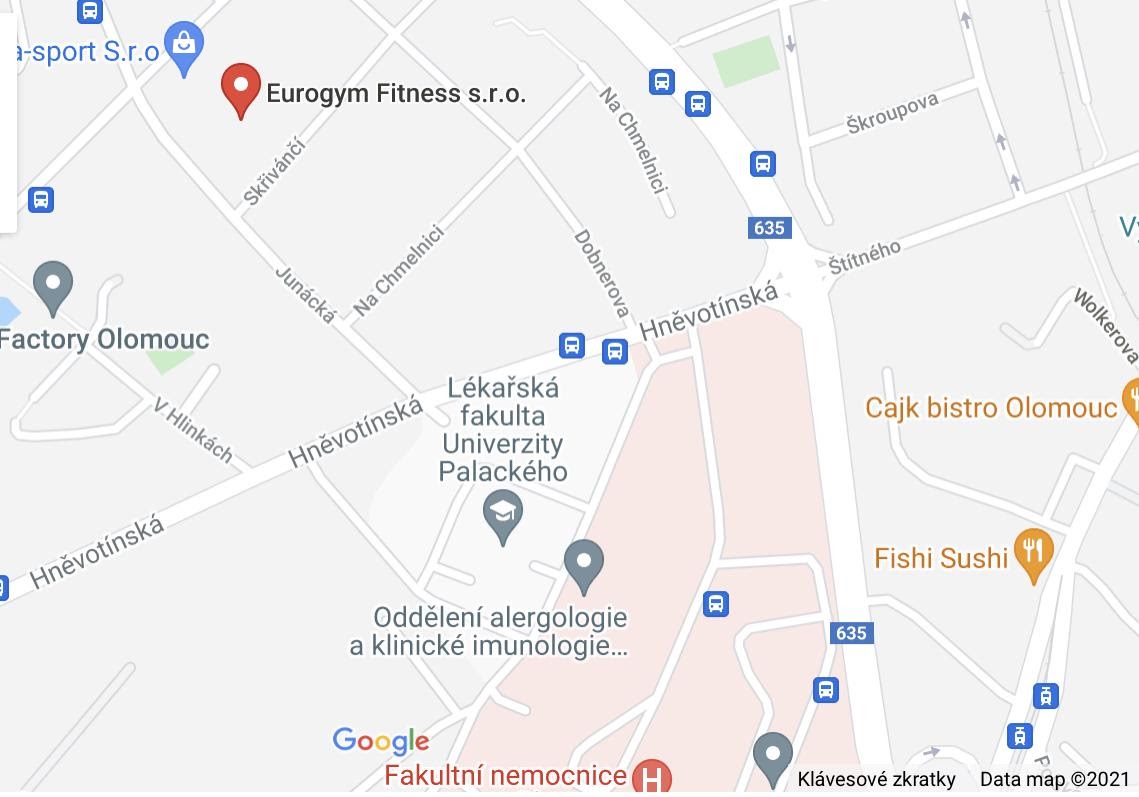 Neredin krematorium [Bus 26] to Foerestrova Posta —> 5 min walk
5 min walk from Uni
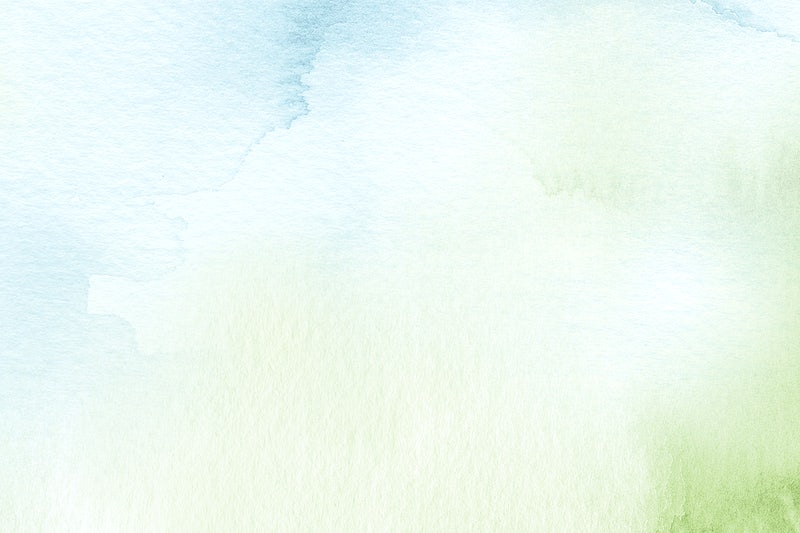 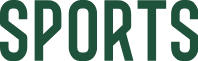 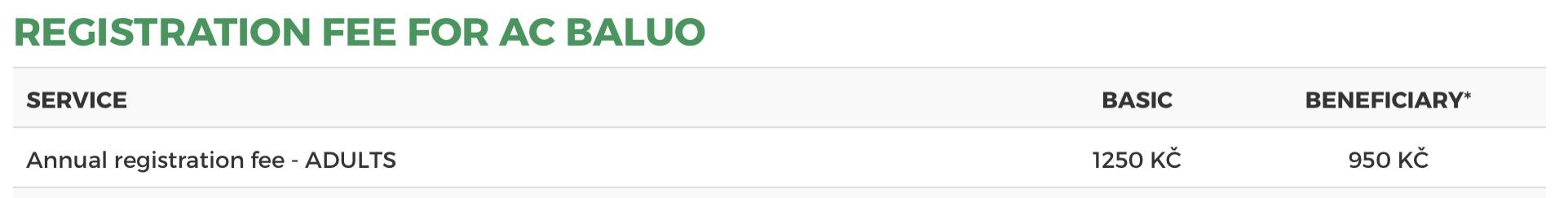 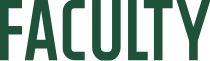 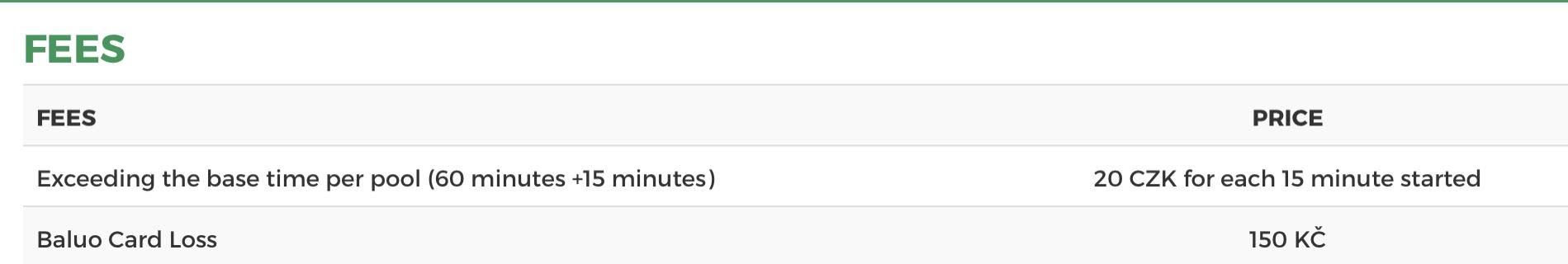 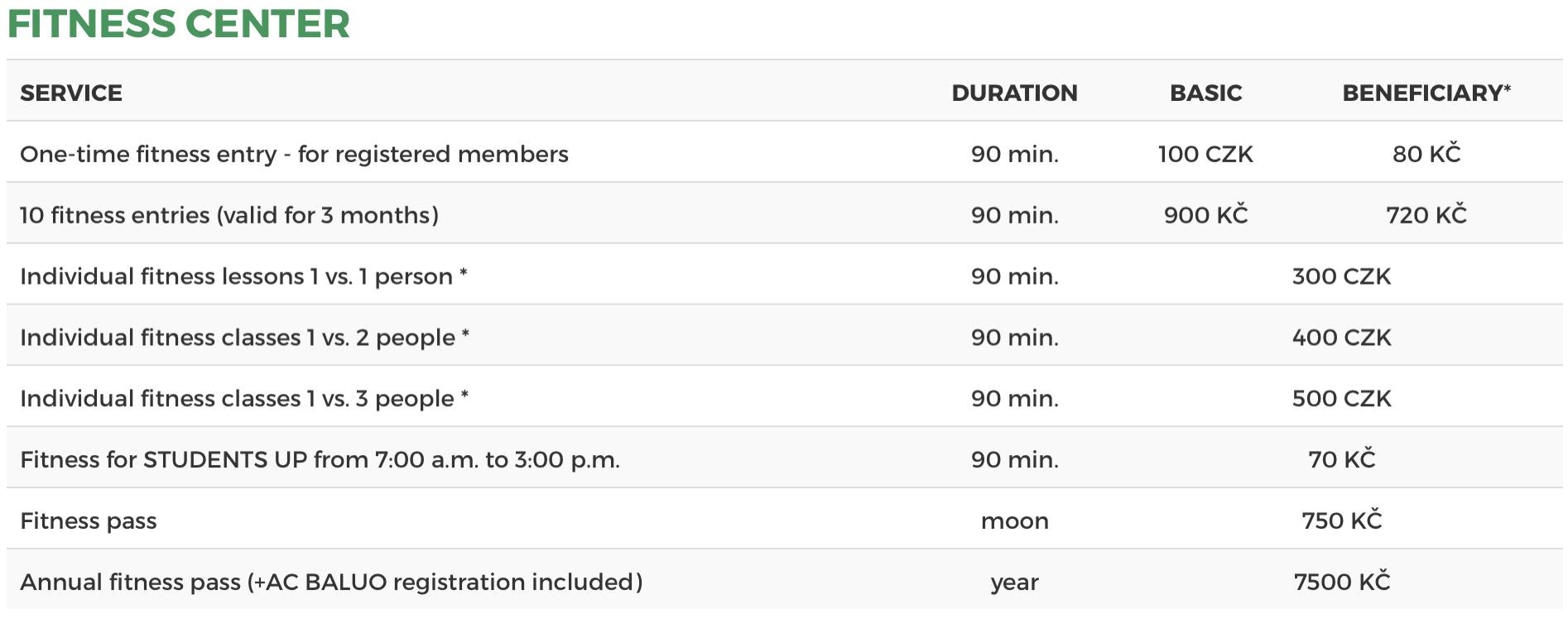 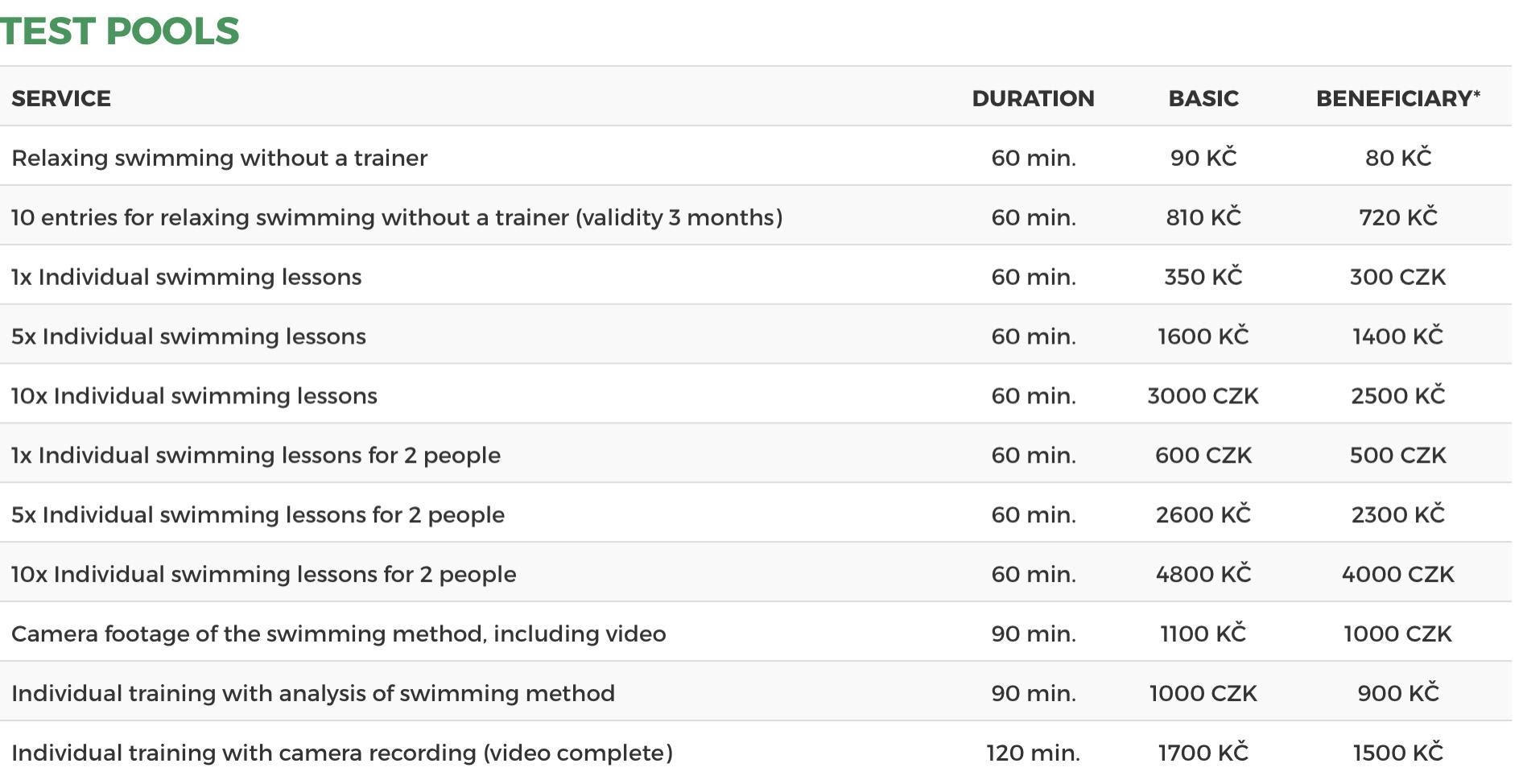 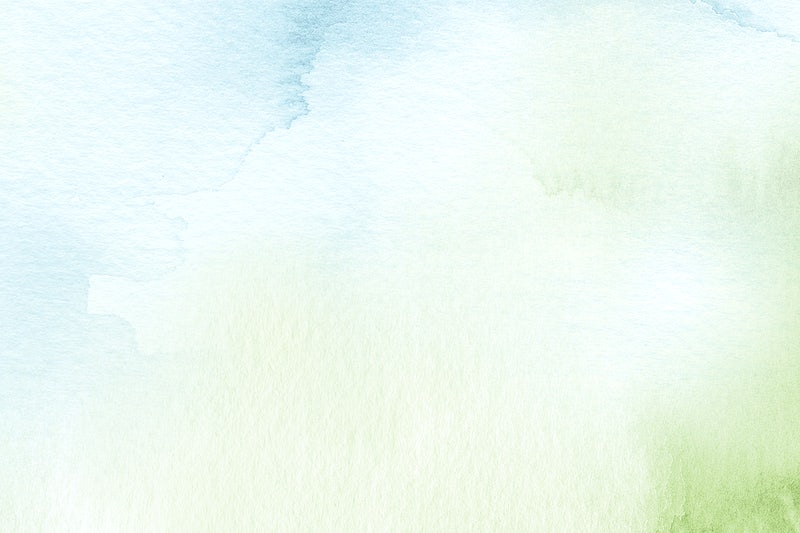 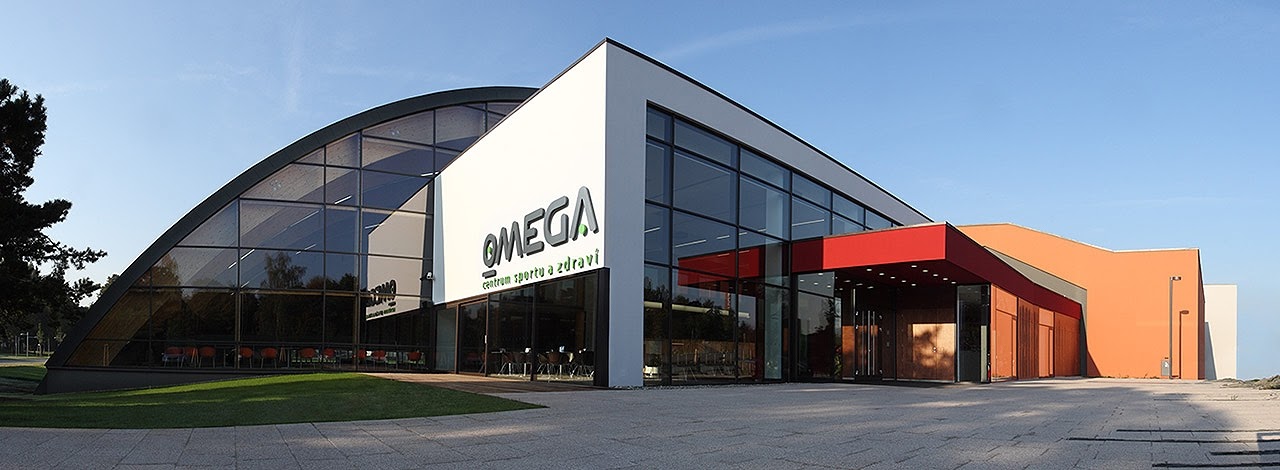 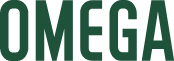 Racket sports (Tennis,[indoor and clay] Badminton)
Fitness - Gym
Fitnesses classes 
Massages 
Cross-fit
https://www.omegasport.cz
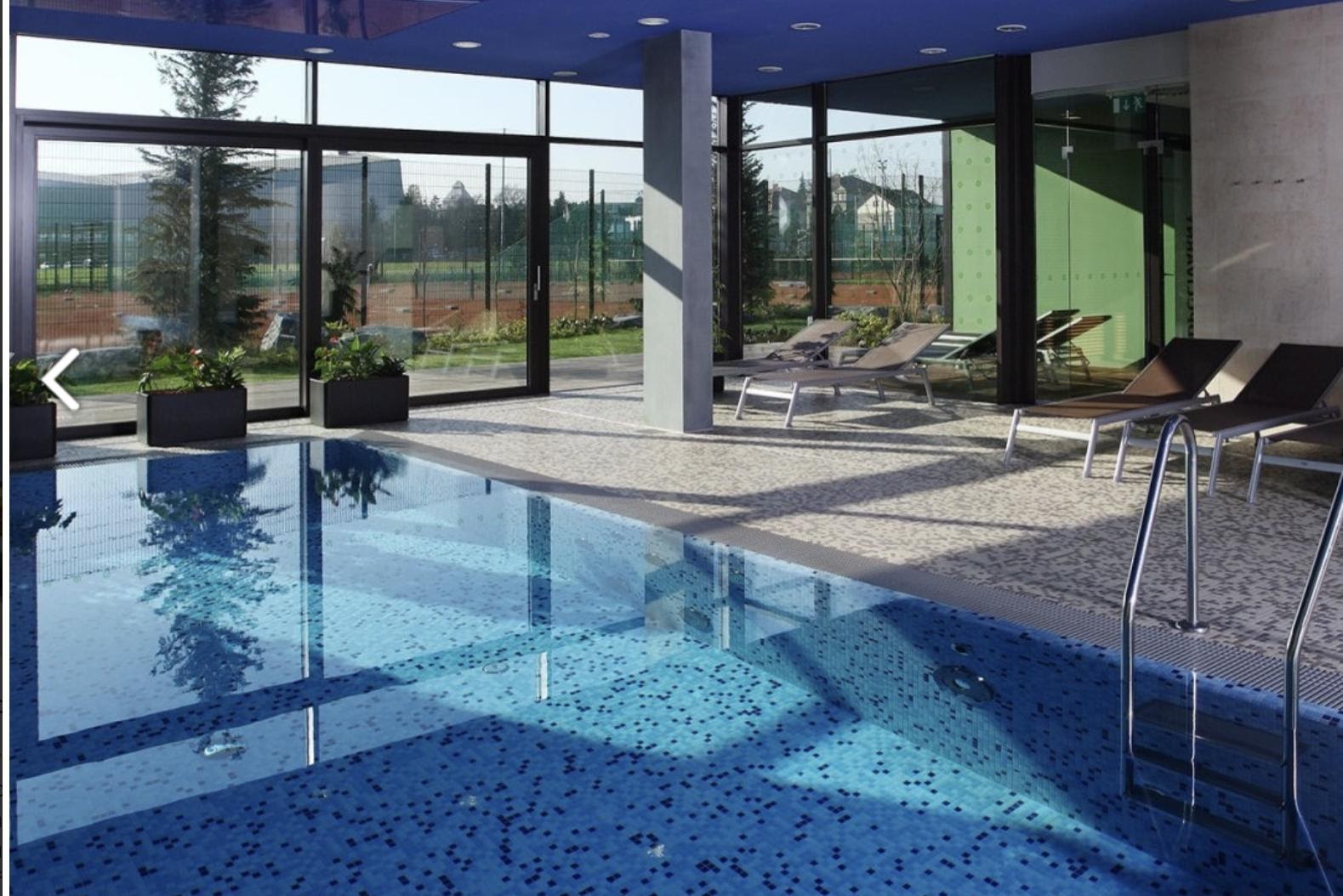 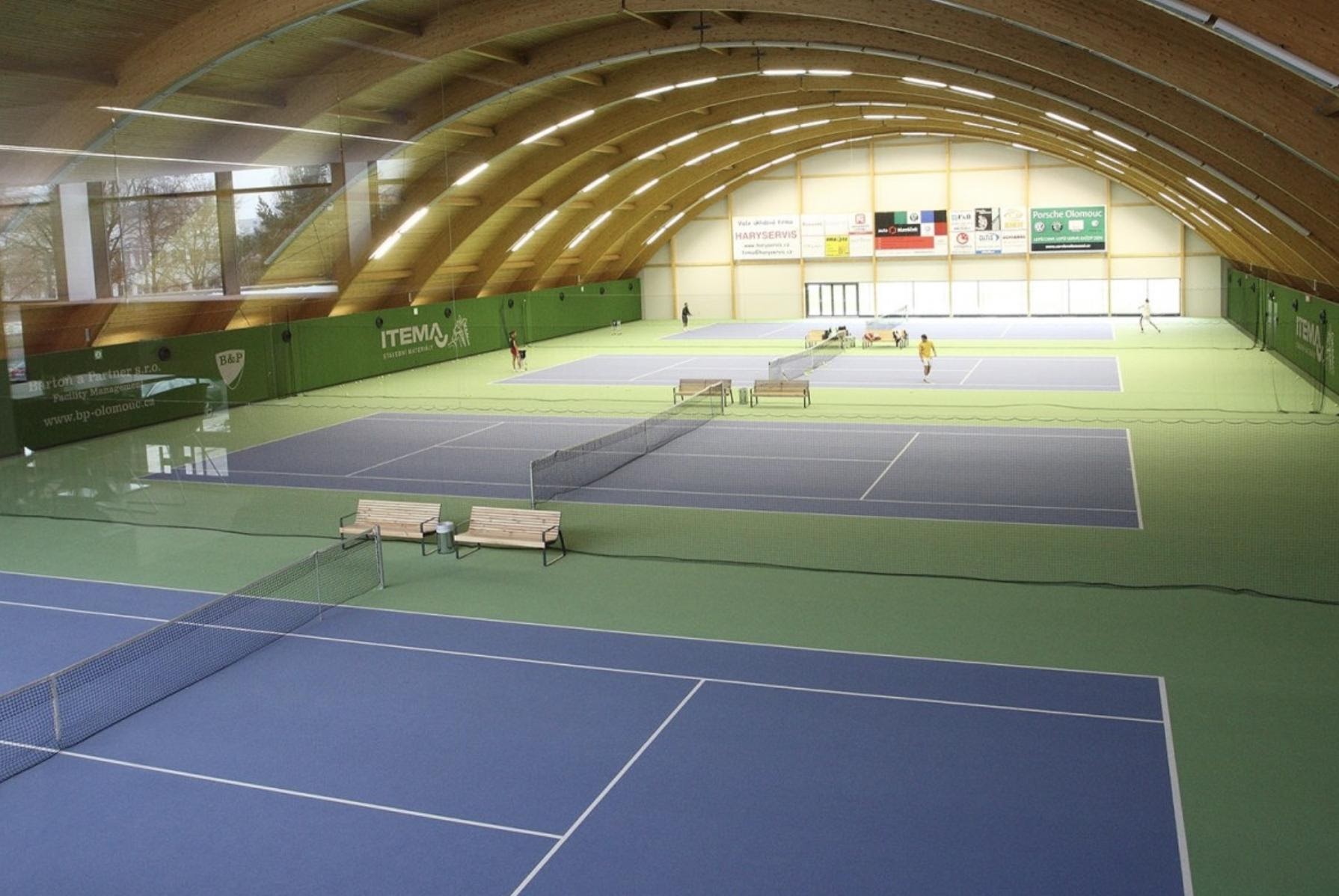 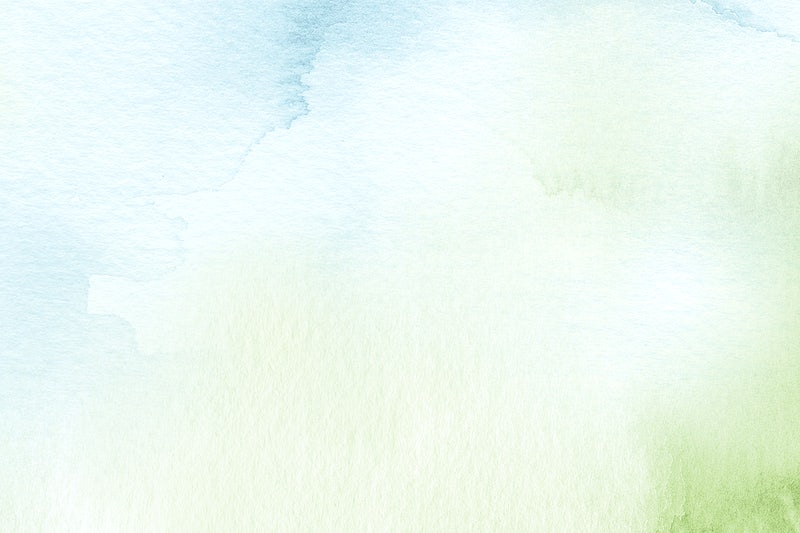 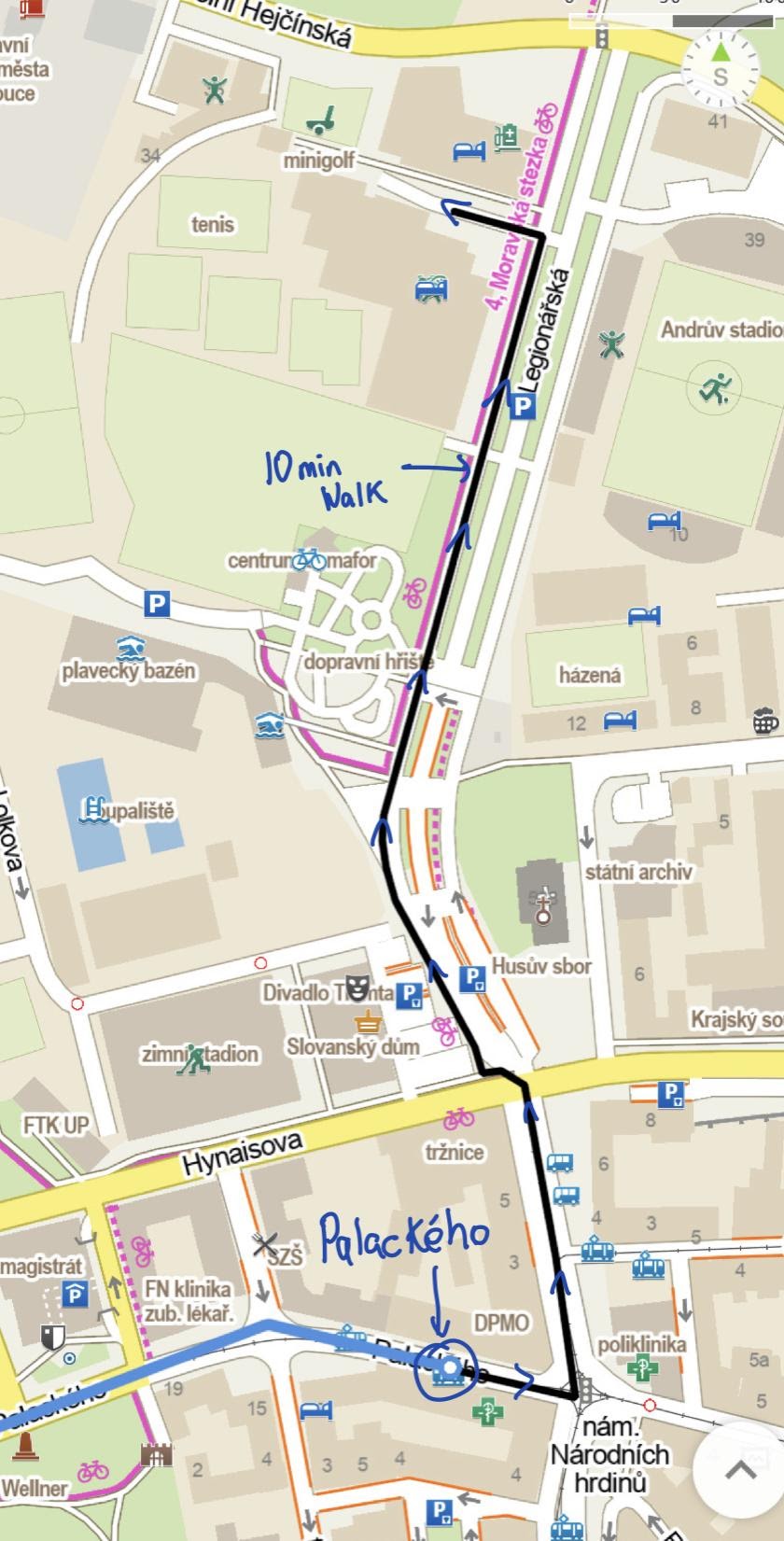 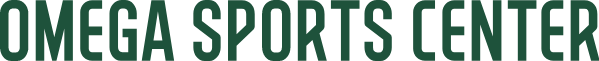 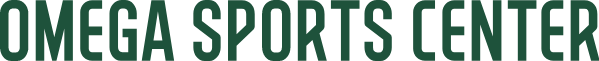 Neredin Krematorium [7] or [U] —> Palackeho —> 10 Min walk to OMEGA sports
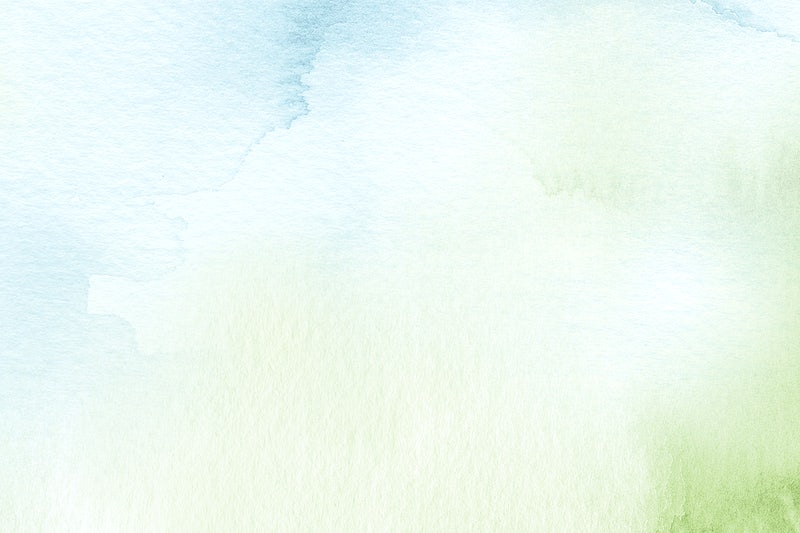 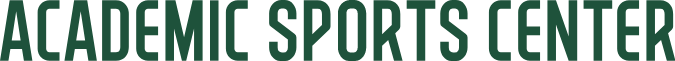 LOCATION
U Sportovní haly 38, 779 00 Olomouc
Palacky University Sports Hall
Sports Card 
Valid for whole semester 
Can do Many sports through the week 
https://ascup.upol.cz —> Contains sports program
Archery
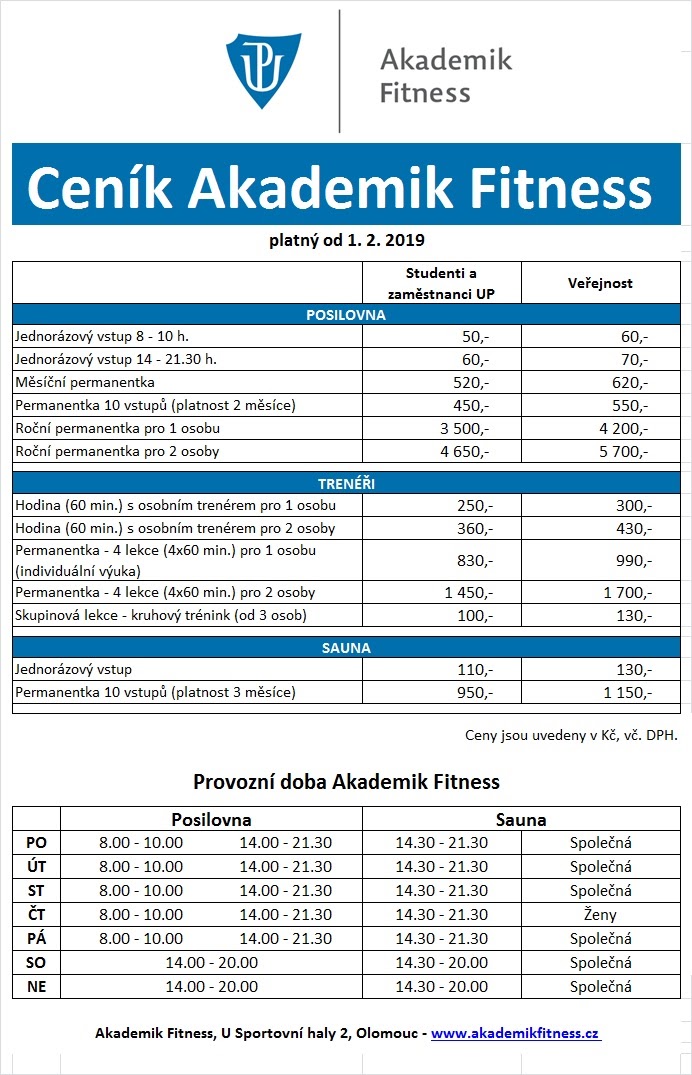 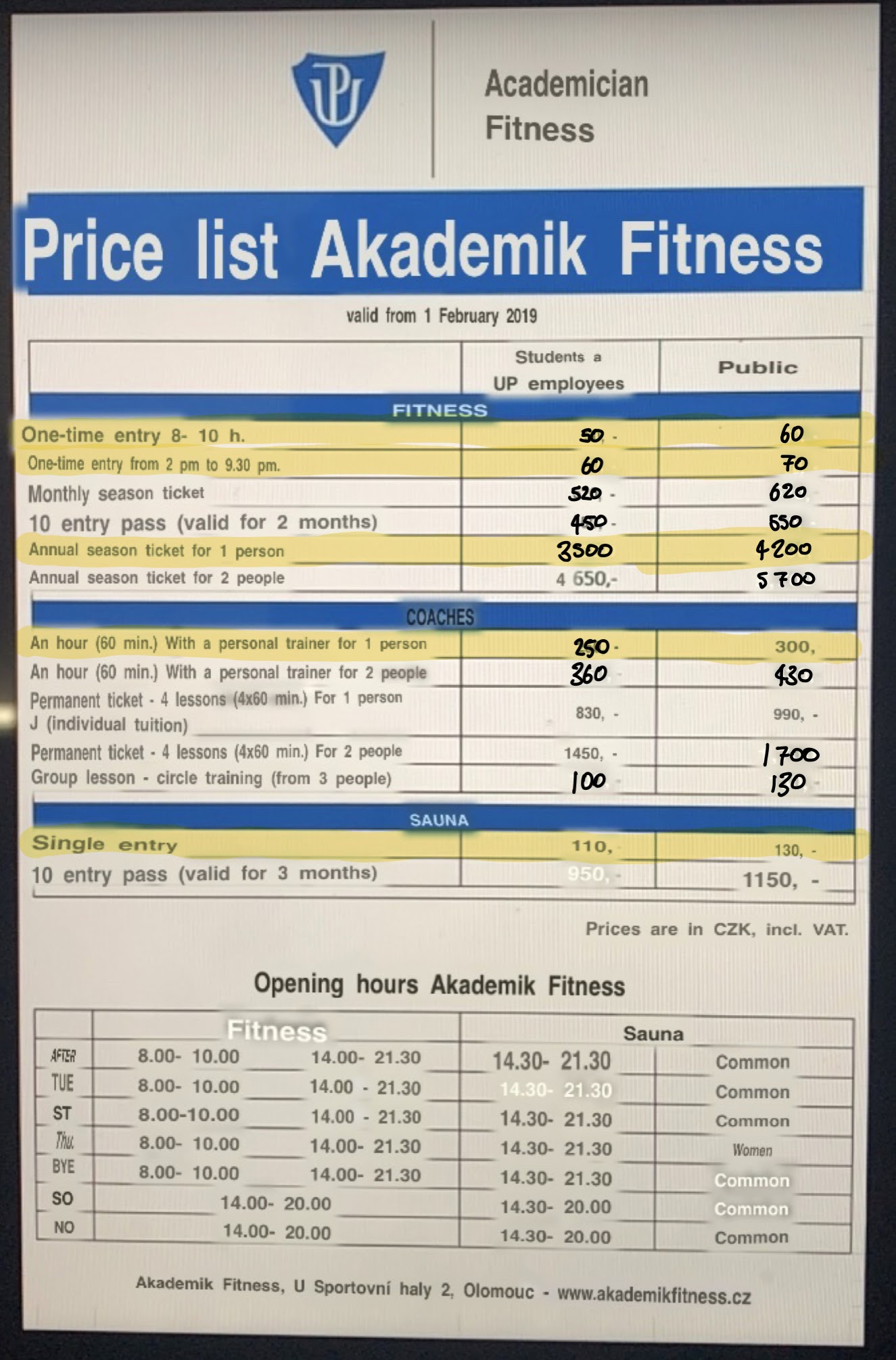 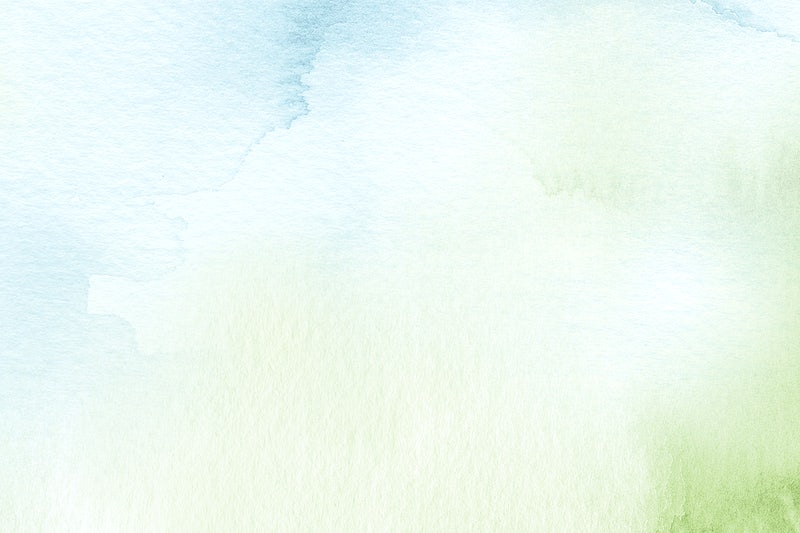 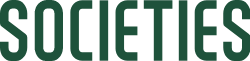 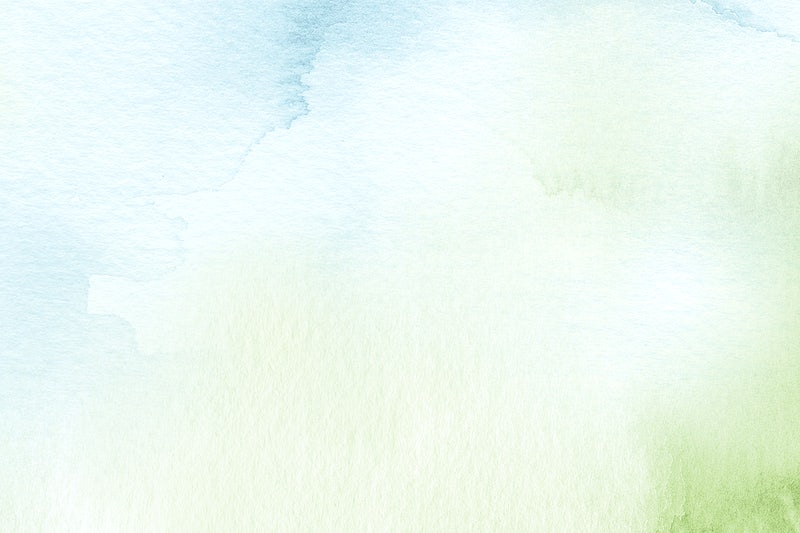 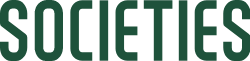 Student Led 
Mostly educational: 
Clinical Skills (Hamaad 5th yr Medic) - @clinicalskills_soc – instagram / PEPA Clinical Skills Society - FB
Emergency Medicine + Surgical Skills (Saghana 5th yr medic) - 
Paediatrics (Evangeline + Prat + Nam 5th yr medics) - @pepapaedsoc – instagram / PEPA Paediatrics Society - FB
Obstetrics and Gynaecology (Myself)  
Cardiology (Shayan 6th year medicine)  

They will run frequently throughout the year- timetable 
Social Media
[Speaker Notes: The societies are completely student led]
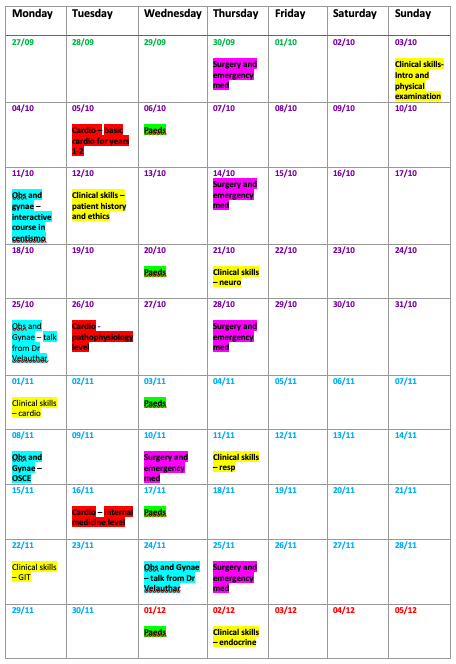 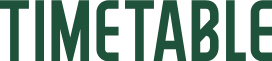 This will be posted on the Facebook page as well as Instagram
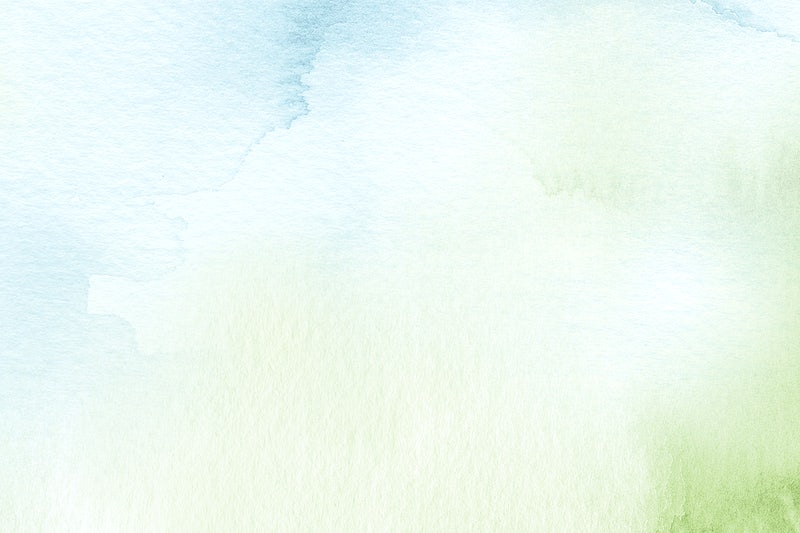 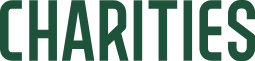 Charities: Caritas + PB food bank + Rotary Club
Food bank 
Fundraising ideas  come to me if you’re interested/ideas
Recently donated money from a cupcake sale to Bolivia
We are very open to ideas so please don’t hesitate to come forward
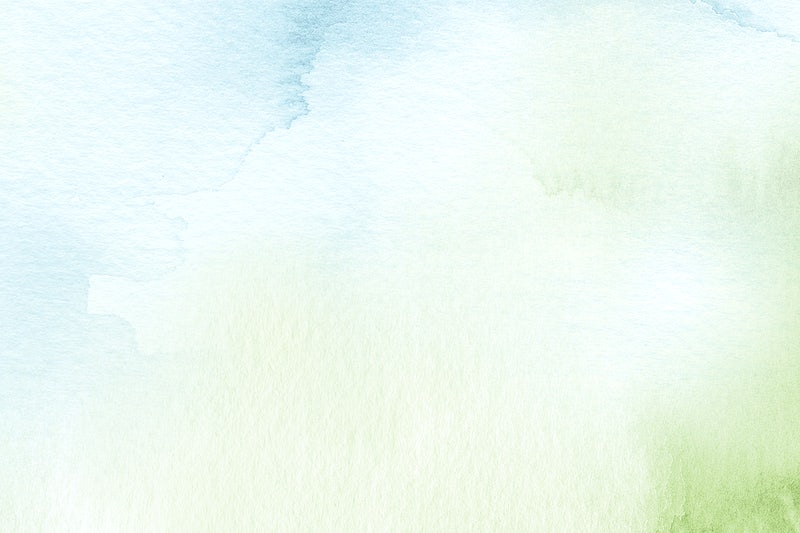 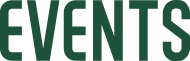 Halloween
Diwali Dinner and Bollywood Night
Christmas 
Purim
Med and Dent Ball
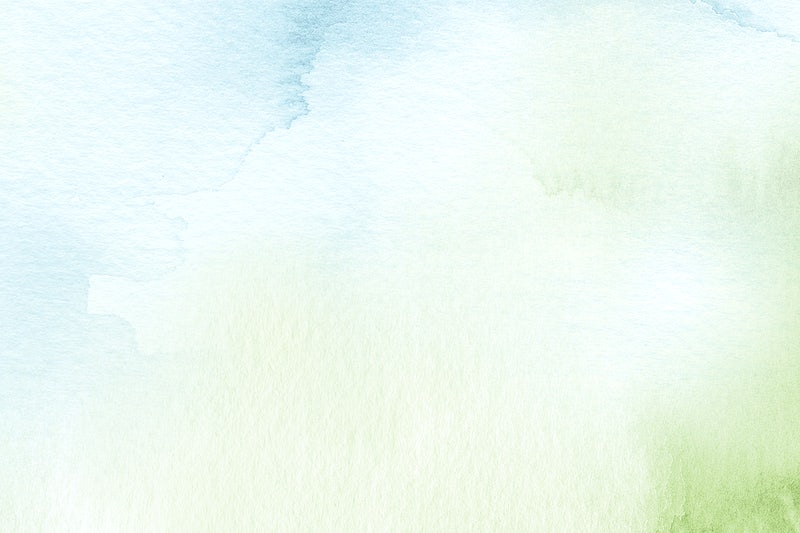 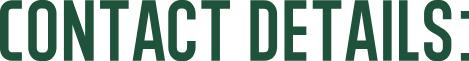 Magdalin Jerrahrd 
+447583164111 

@mag.sinthu


Magdalin Jerrahrd
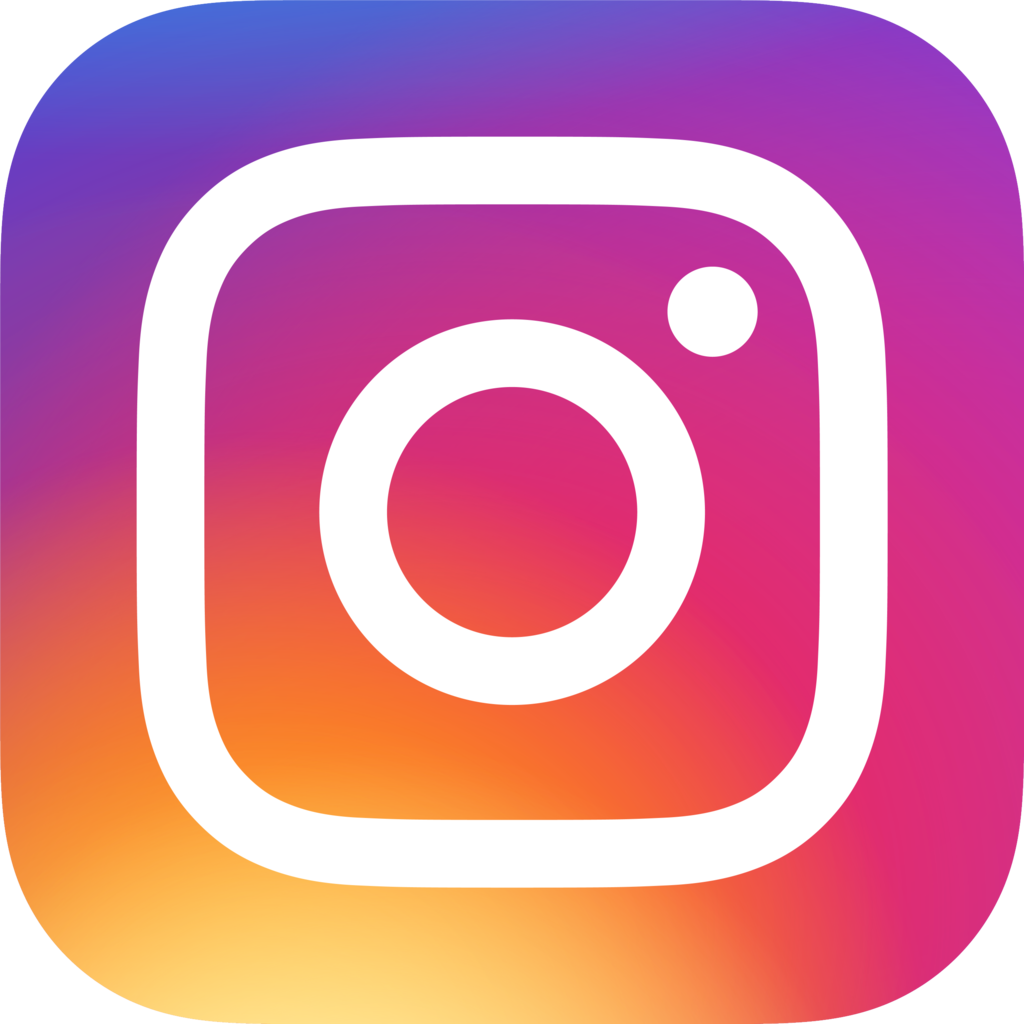 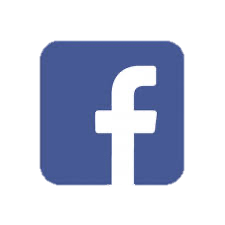 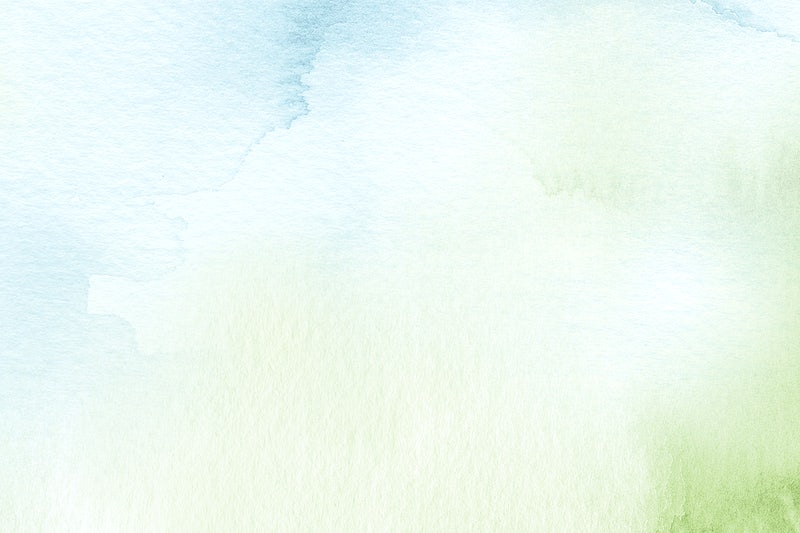 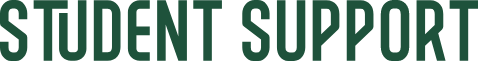 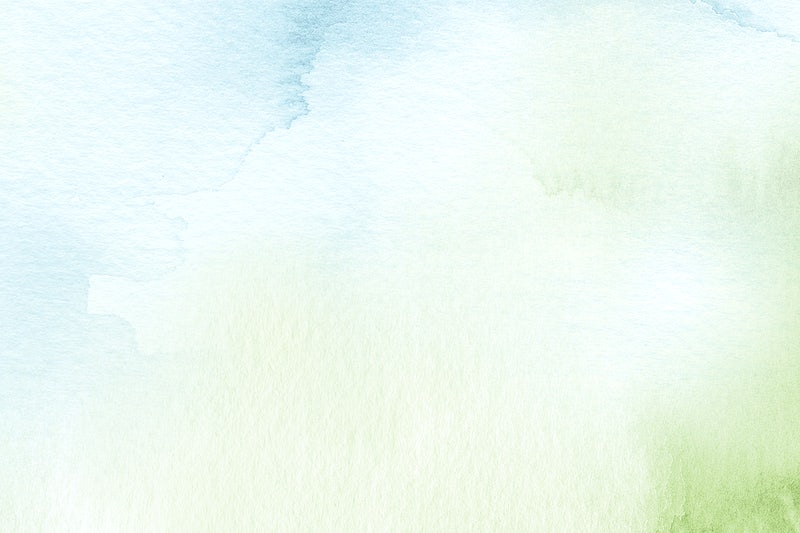 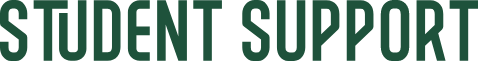 Settling in, adjusting, new environment 
Freshers events- PEPA instagram and faceboook pages
Building a home away from home and making friends 
Education system, revision plans and exams 
The Buddy System 
Educational and external stressors and pressure 
Extracurricular activities, hobbies and events throughout the year
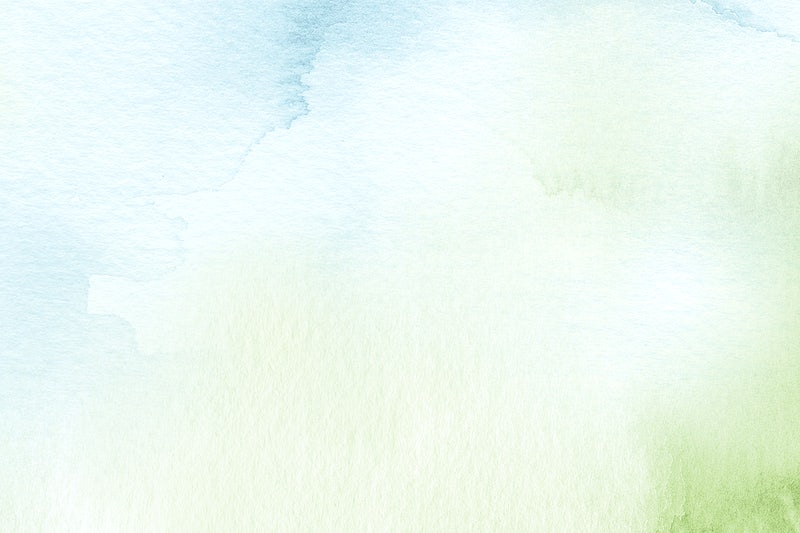 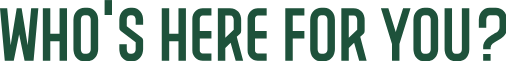 Myself
PEPA team members
Ms Zlata Pražanová
Ms Jana Osmani 
Dr Běla Erdösová

Finally just remember there is no judgement here, we are all ears and there is always someone willing to listen and help.
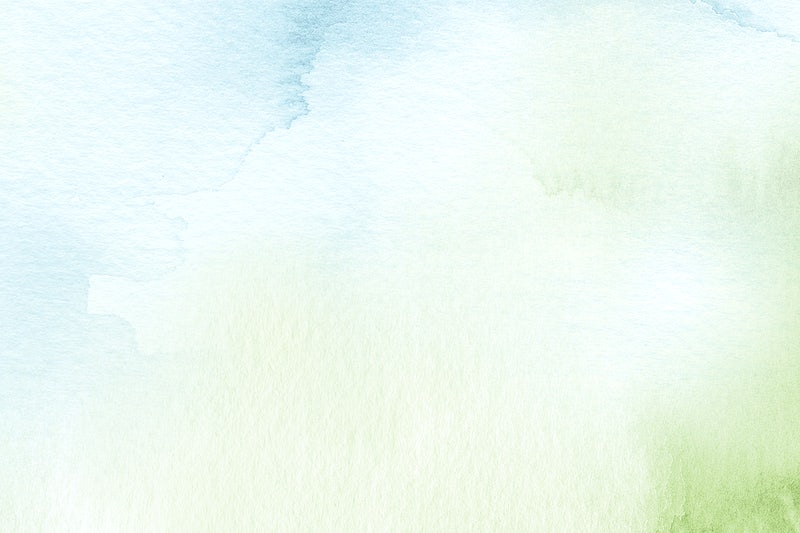 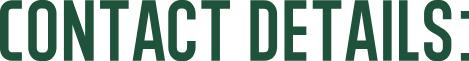 Mayuri Jeyakumar 
+44750881594
mayurijey@gmail.com
	
	@mayuri_jey
	
	Mayuri Jeyakumar
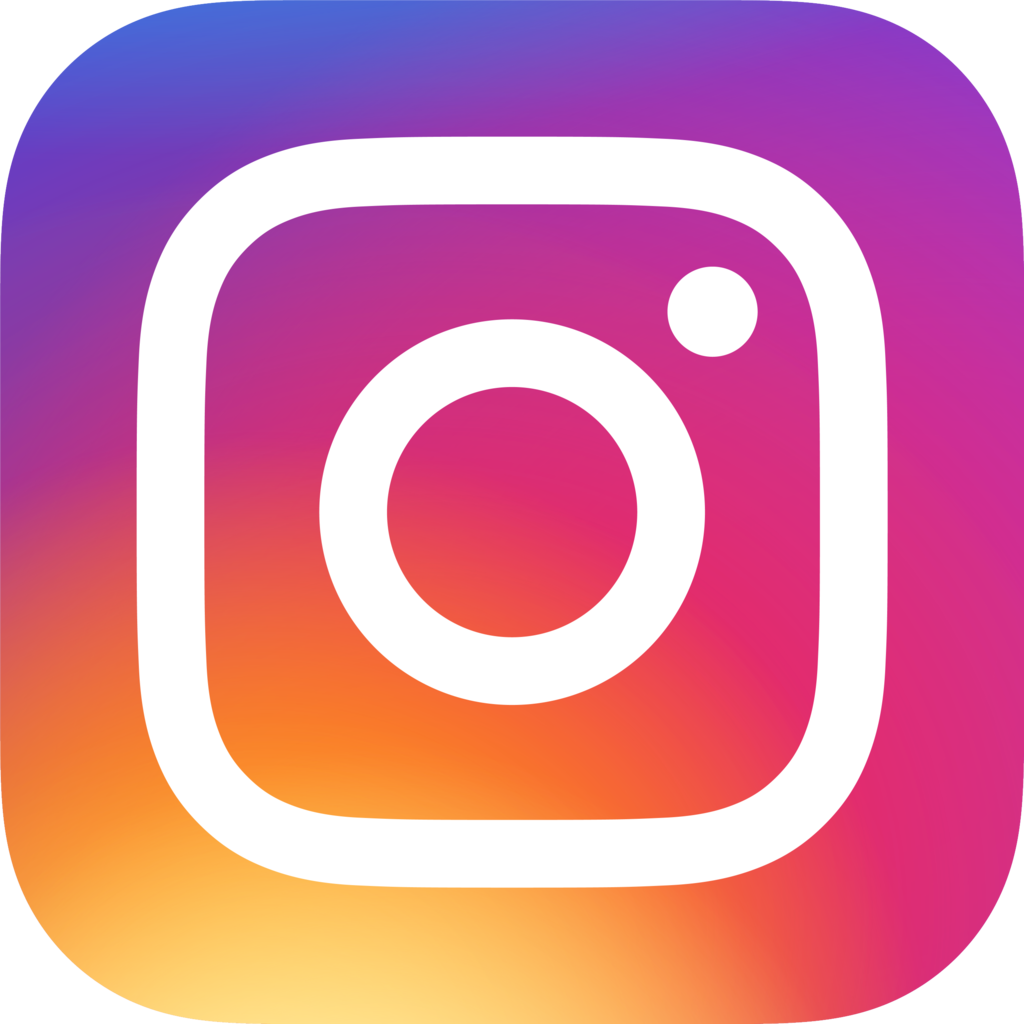 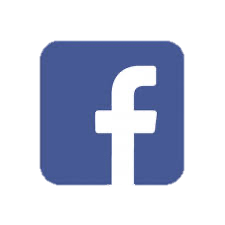 HEALTH INSURANCE

Information for EU CITIZENS – with EHIC

Students must arrange the Czech health insurance document personally in VZP (General Insurance Company/ Jeremenkova 1142, Hodolany, 779 00 Olomouc)
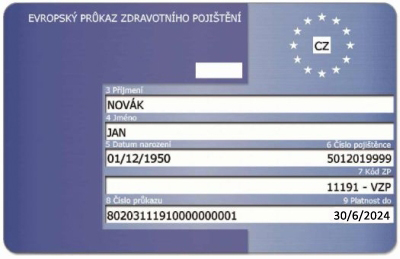 Only those British students who have had the temporary residence 
before the 1st January 2021 can use British health insurance card and document issued on it.
[Speaker Notes: Only those British students who have had the temporary residence before the 1st January 2021 can use British health insurance card and document issued on it.]
EU Citizens
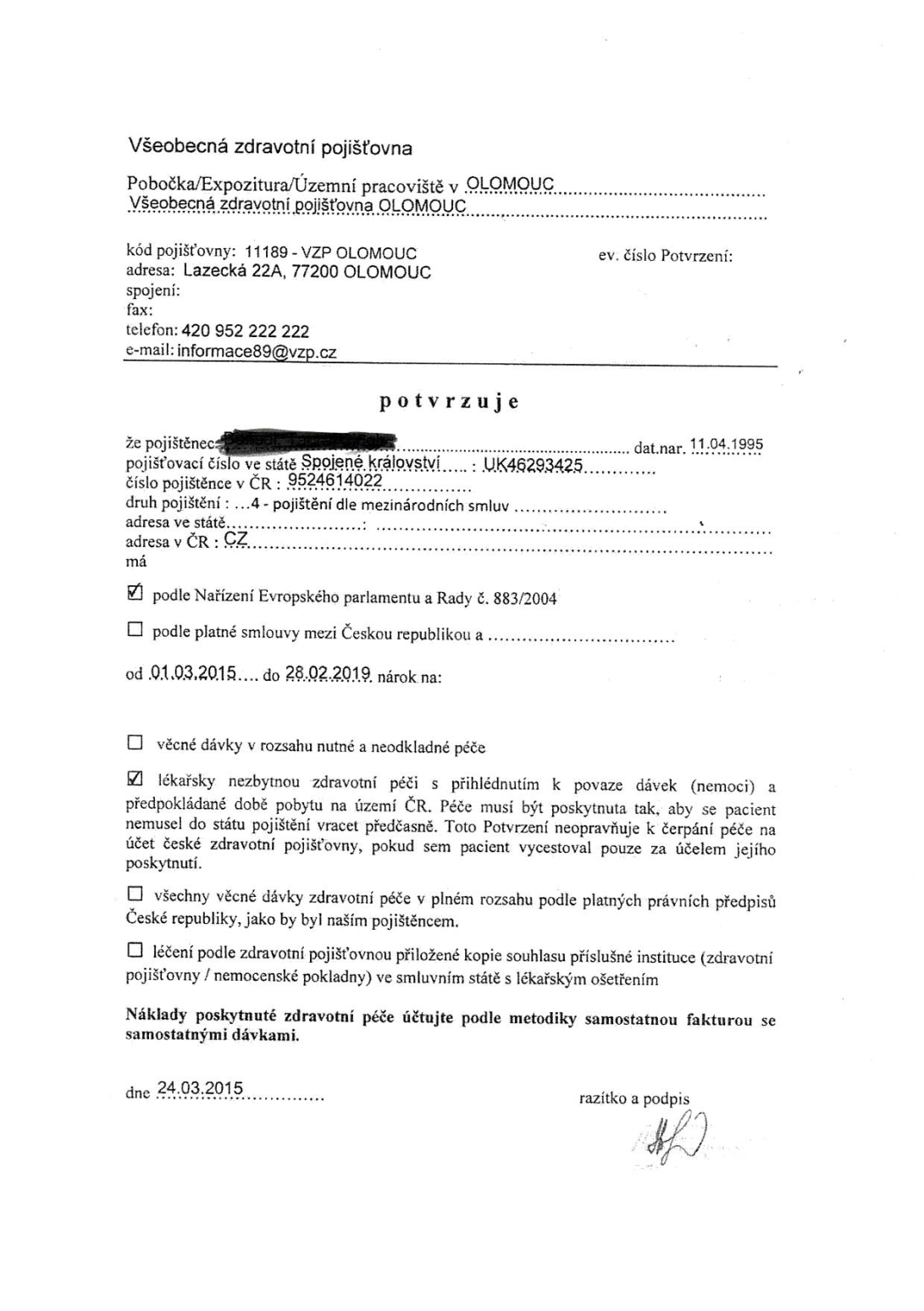 EHIC
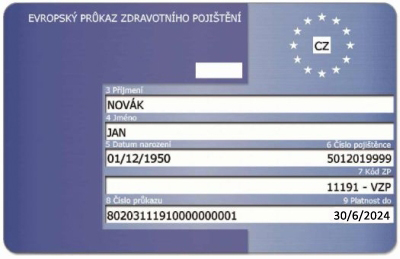 Have  this document always with you in case of emergency. You need it anytime you need to see a doctor.
vzp.cz
TAL WILL TAKE YOU THERE FRIDAY 18TH MORNING
COLLECT CONFIRMATION OF STUDIES FROM MS JANA OSMANI BEFOREHAND
1. PASSPORT
2. EHIC 
3. CONFIRMATION OF STUDIES
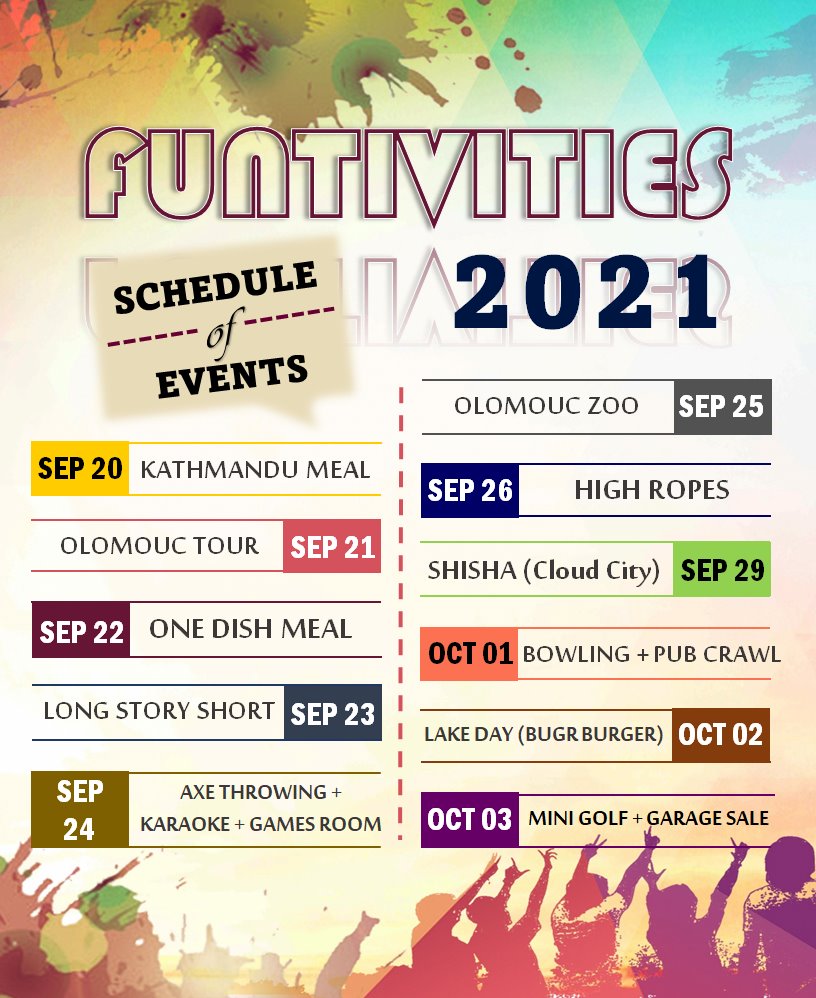 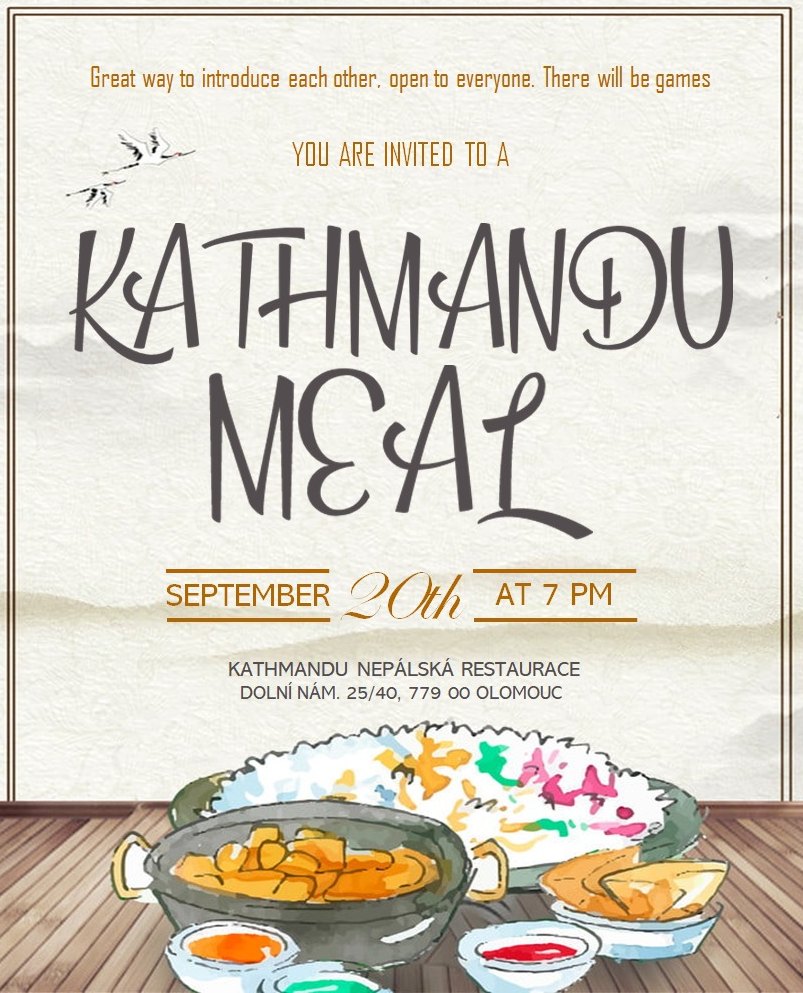 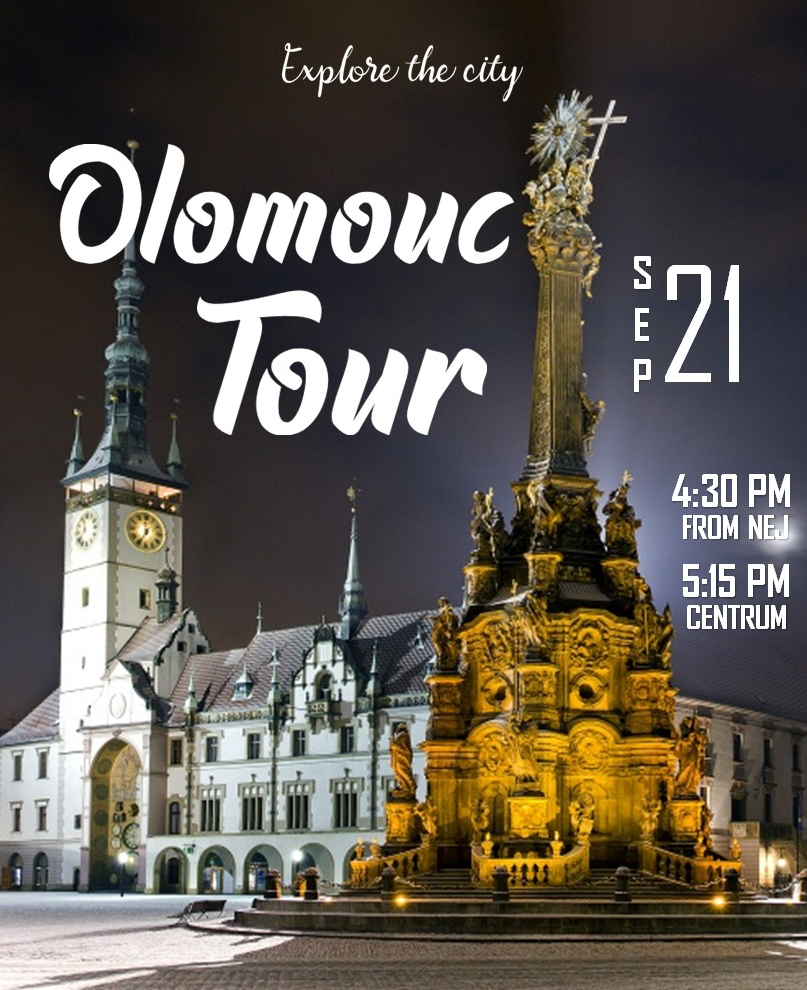 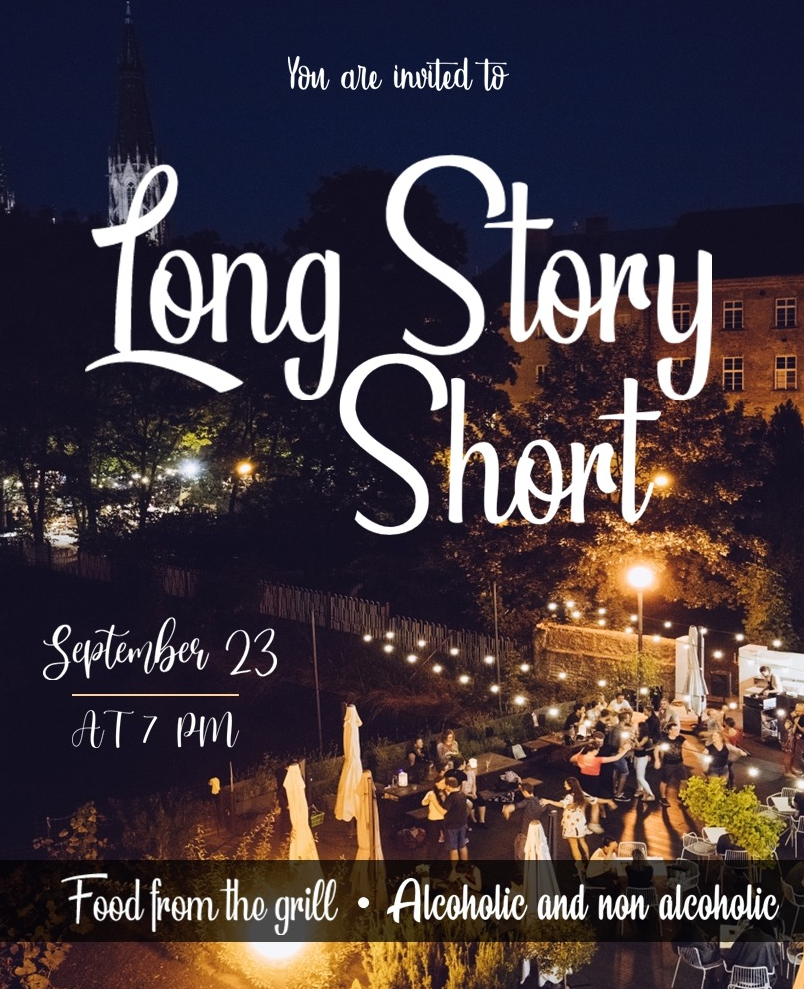 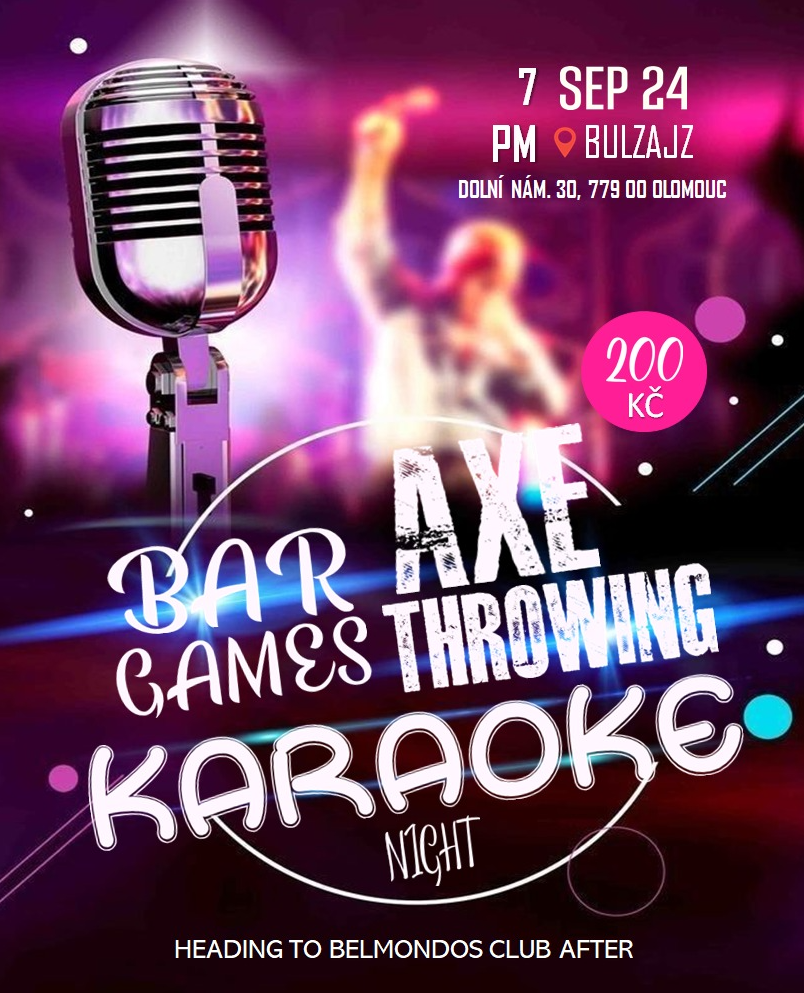 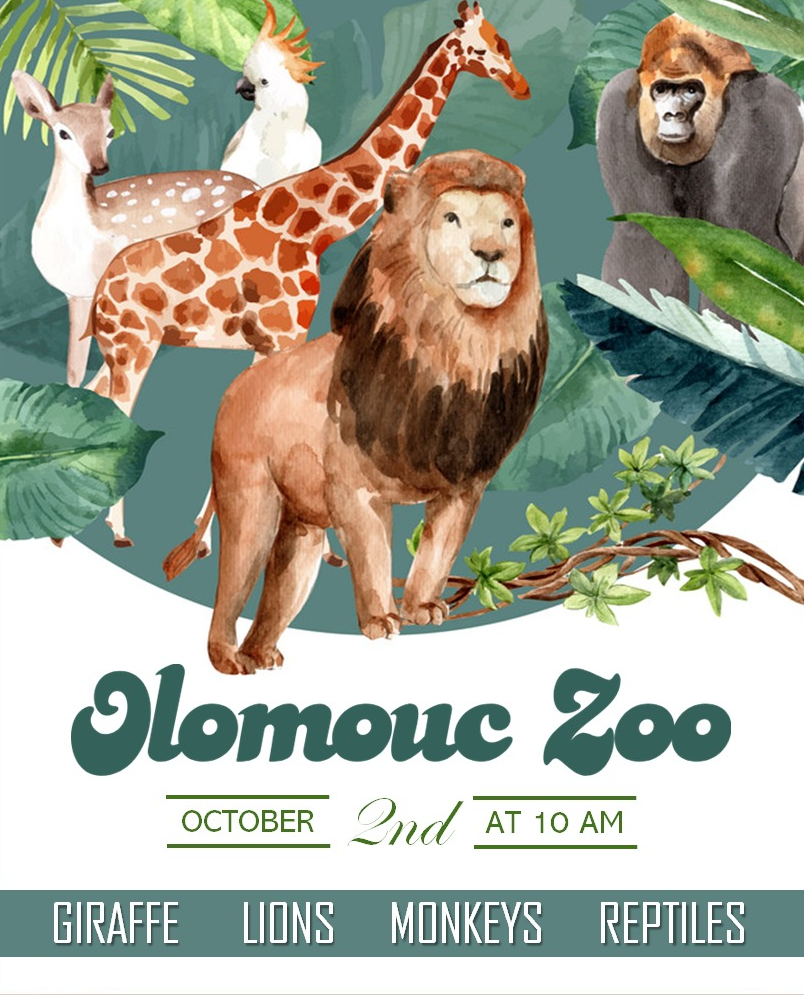 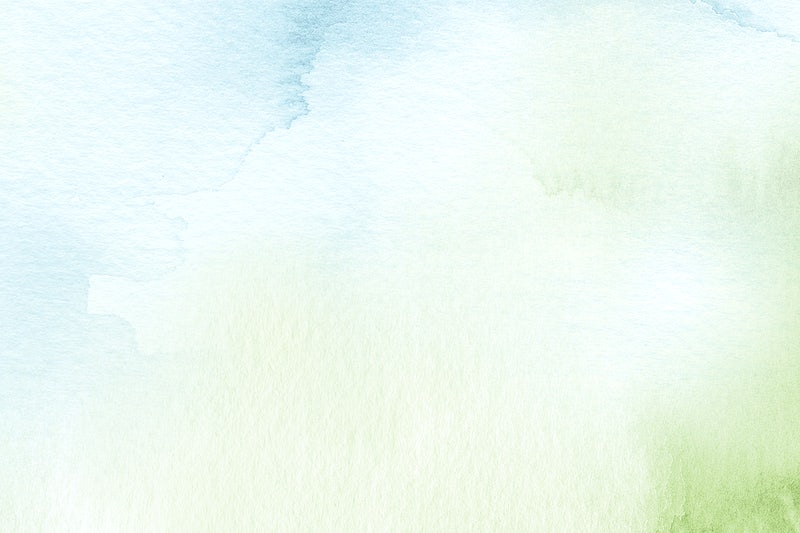 QUESTIONS?